UNDERREPRESENTED
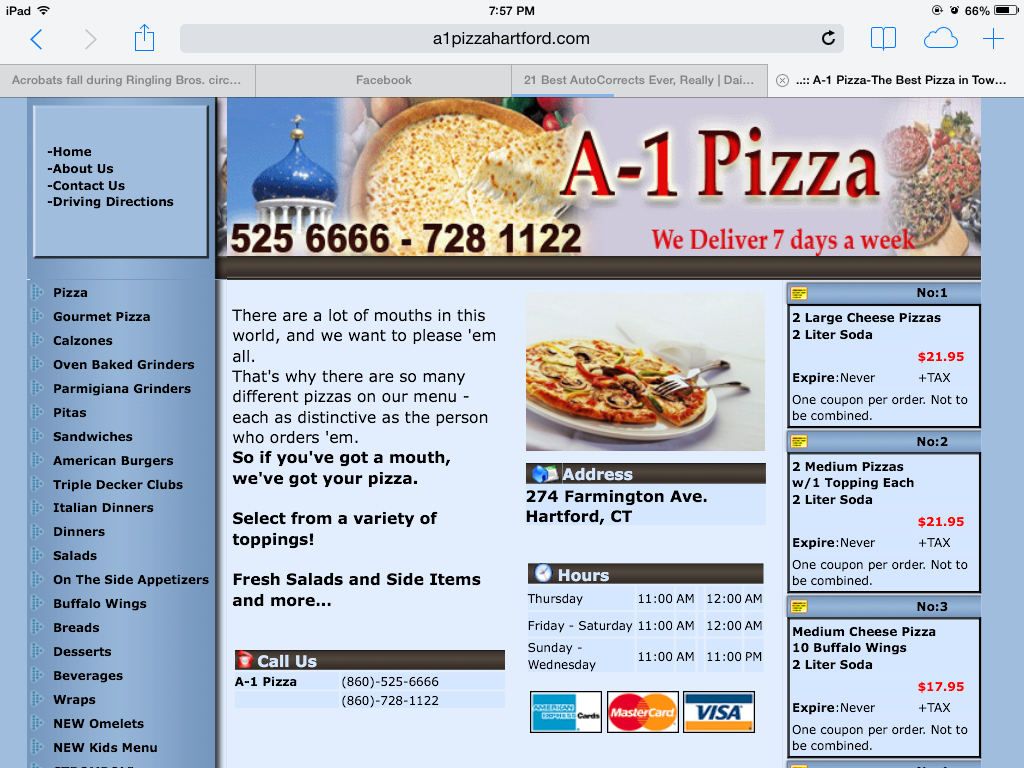 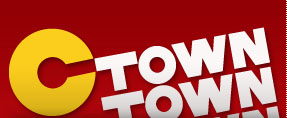 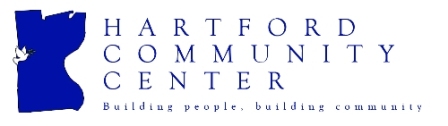 OPPORTUNITY
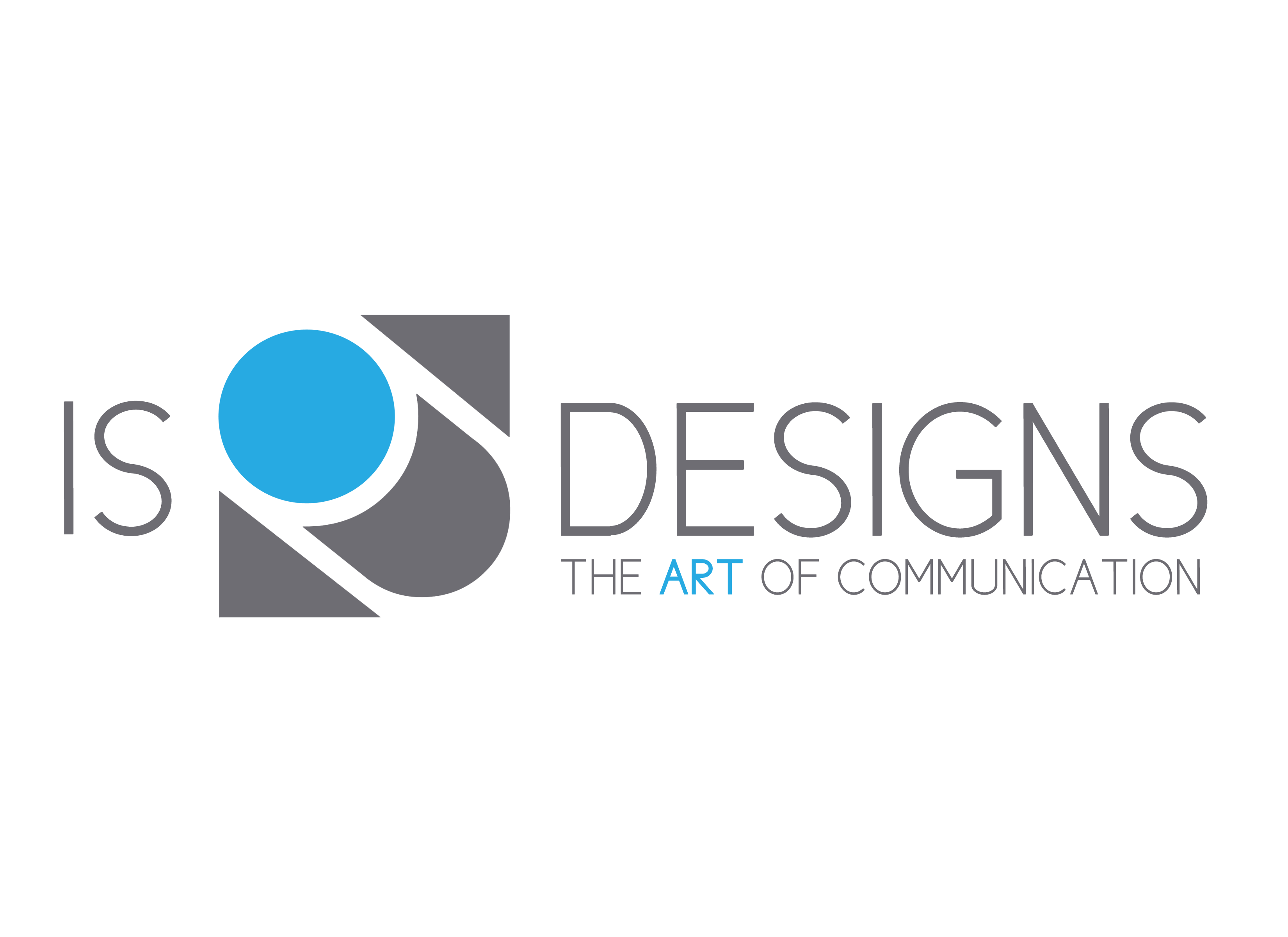 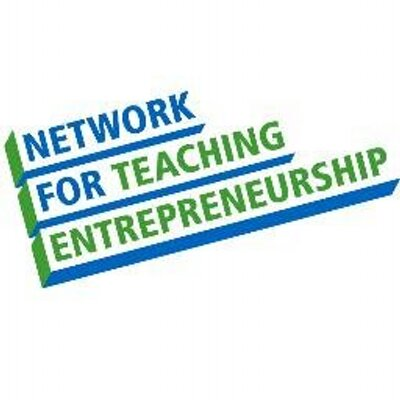 ISAMAR SOLA
PROBLEM
To be successful, a business needs effective and creative designs for their branding and marketing. These luxuries are almost exclusive to large companies that can afford them.
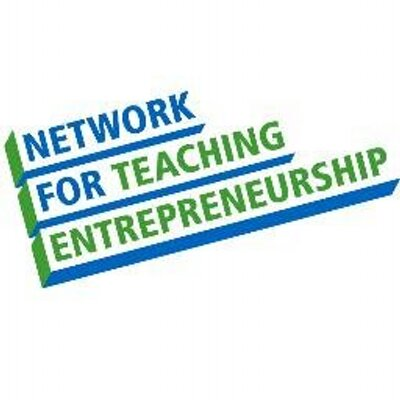 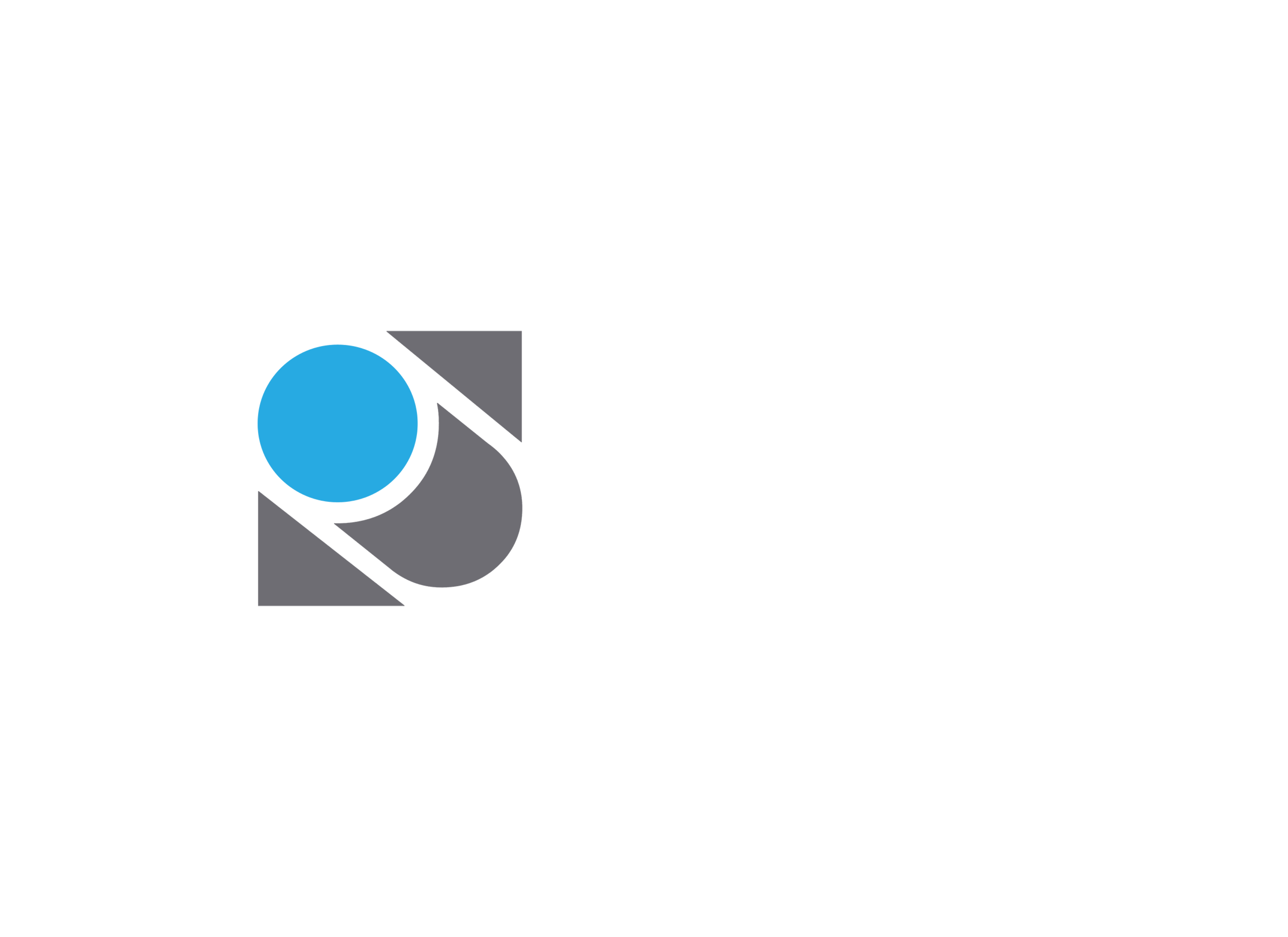 © 2014 IS DESIGNS. All Rights Reserved
SOLUTION
IS DESIGNS provides the same effective and creative designs to local nonprofit organizations and small businesses at the most affordable cost, through the art of communication.
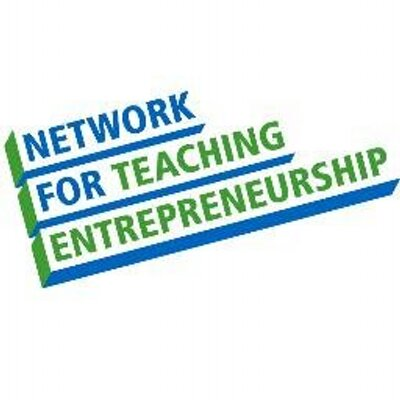 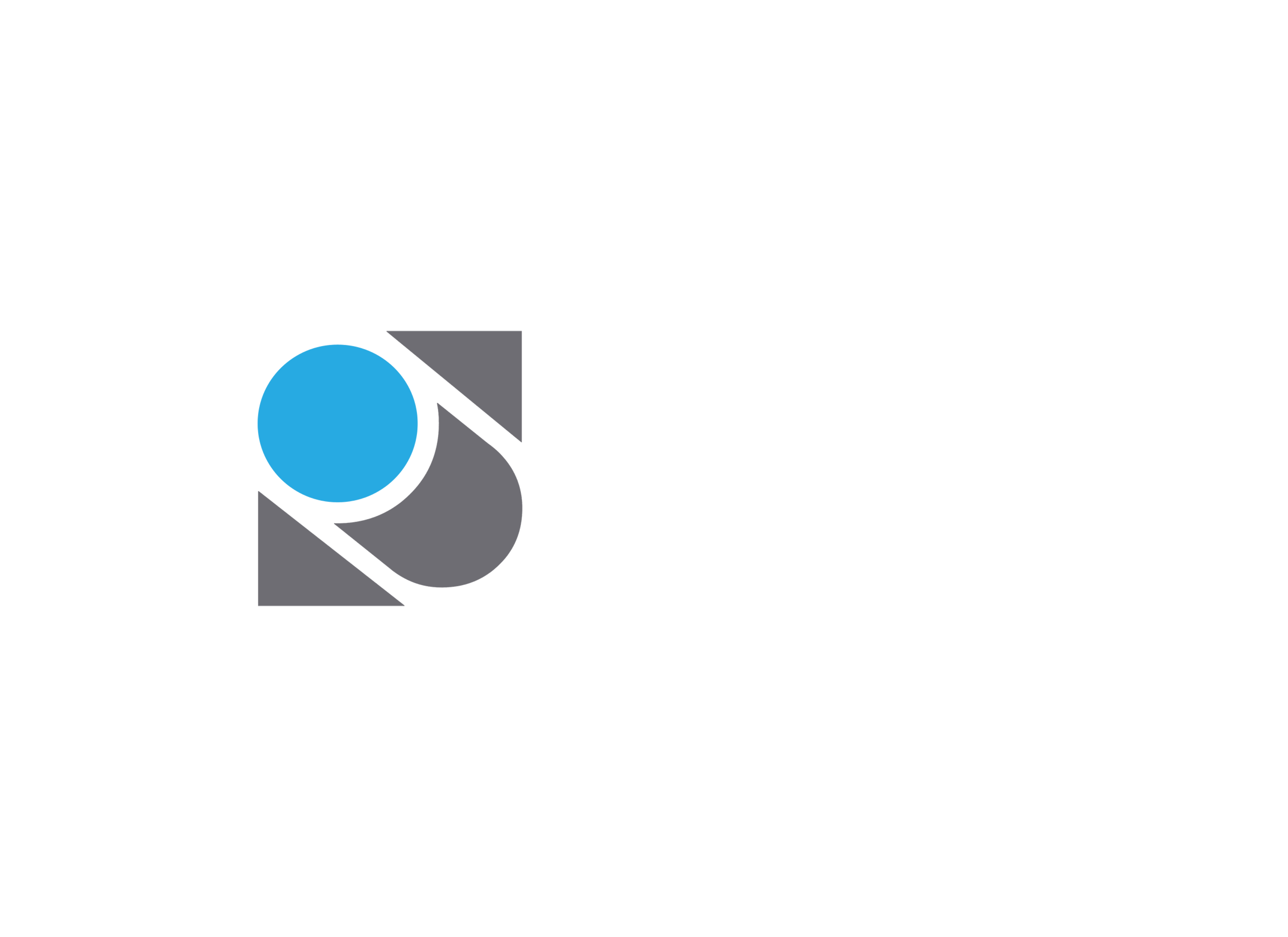 © 2014 IS DESIGNS. All Rights Reserved
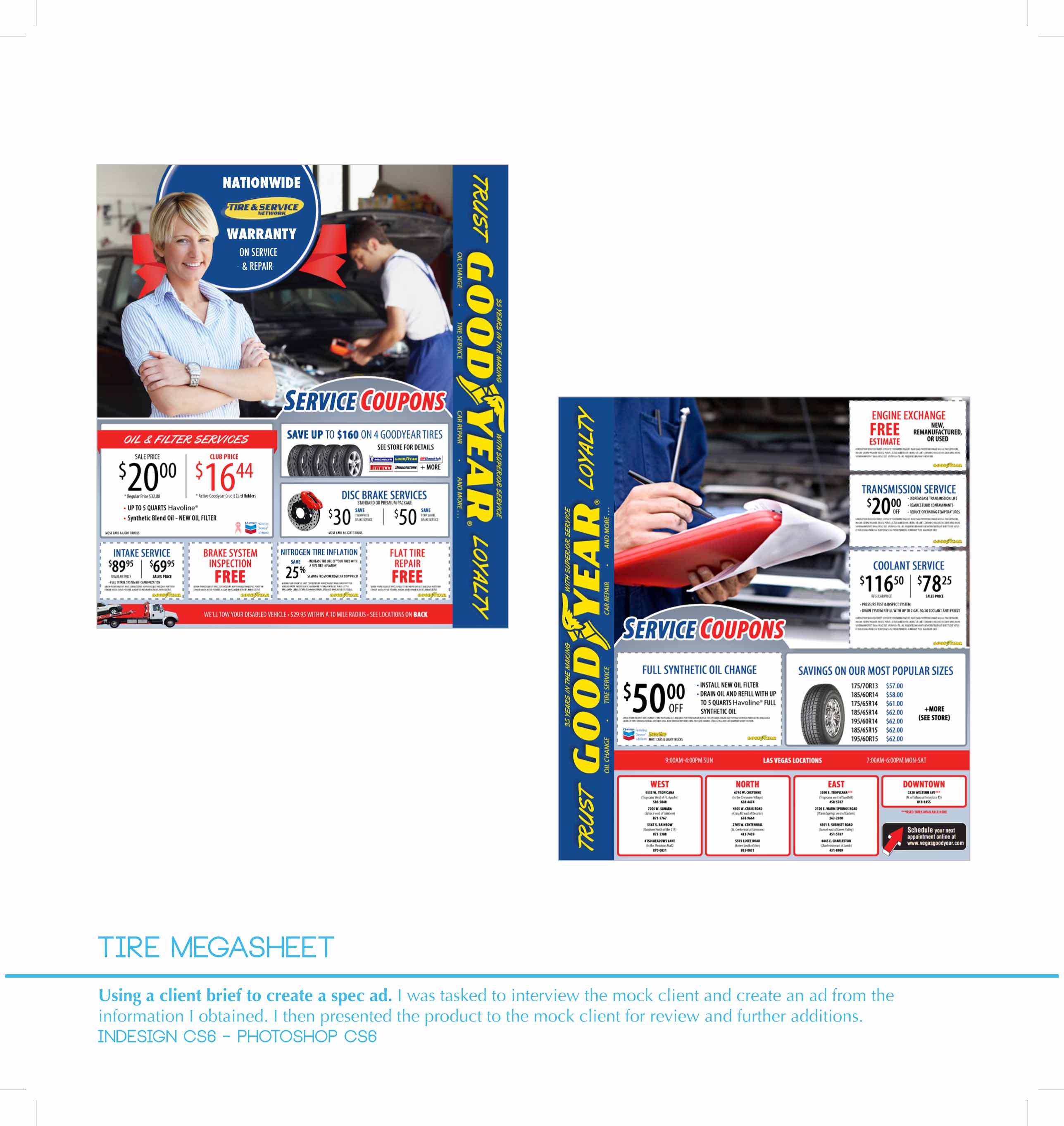 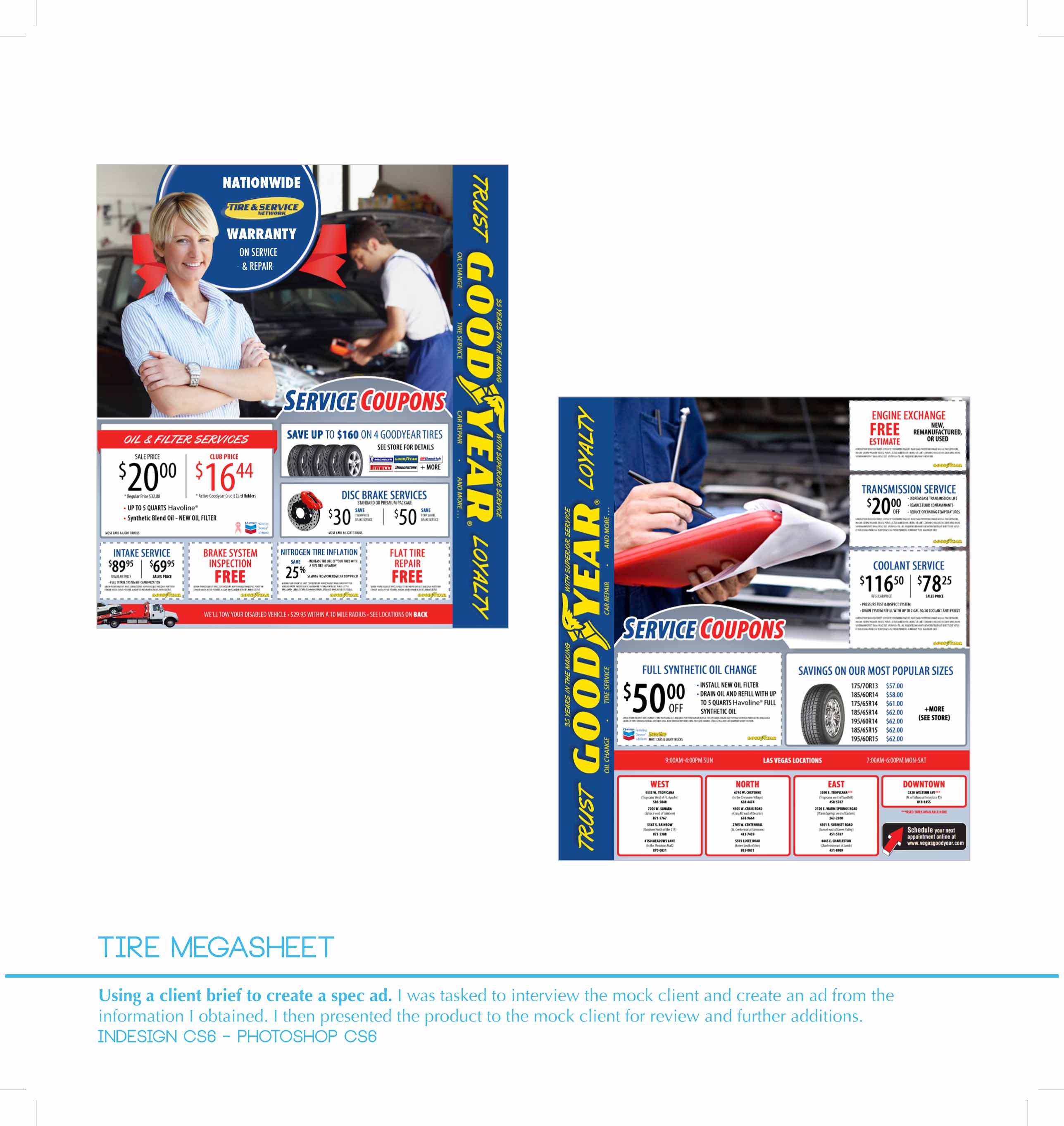 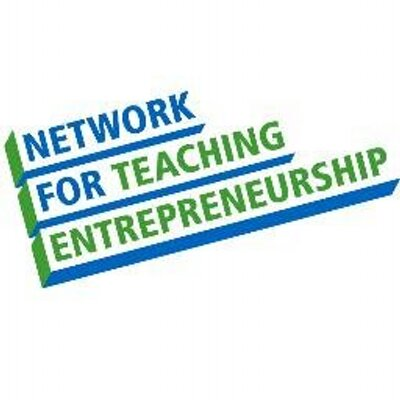 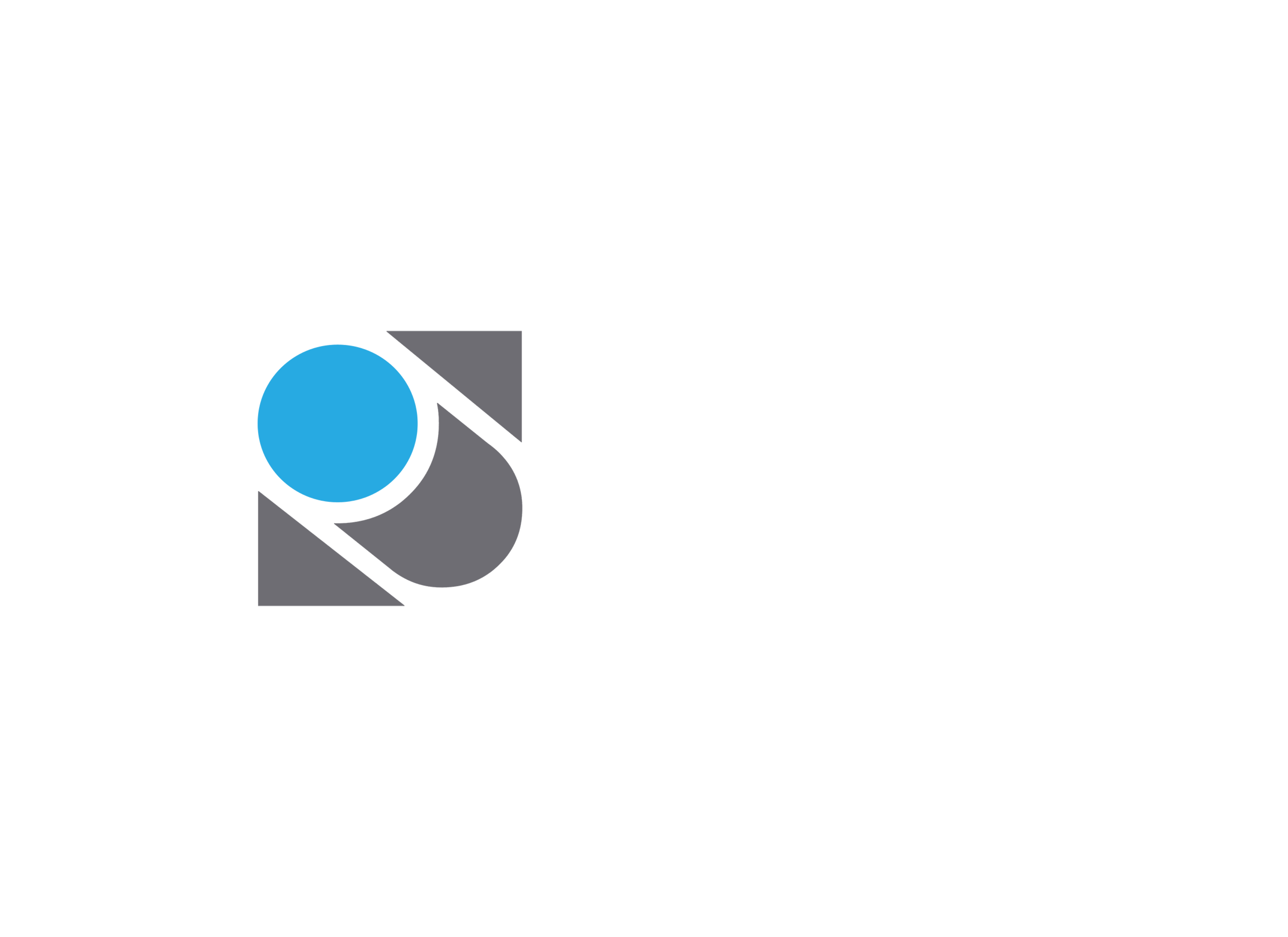 © 2014 IS DESIGNS. All Rights Reserved
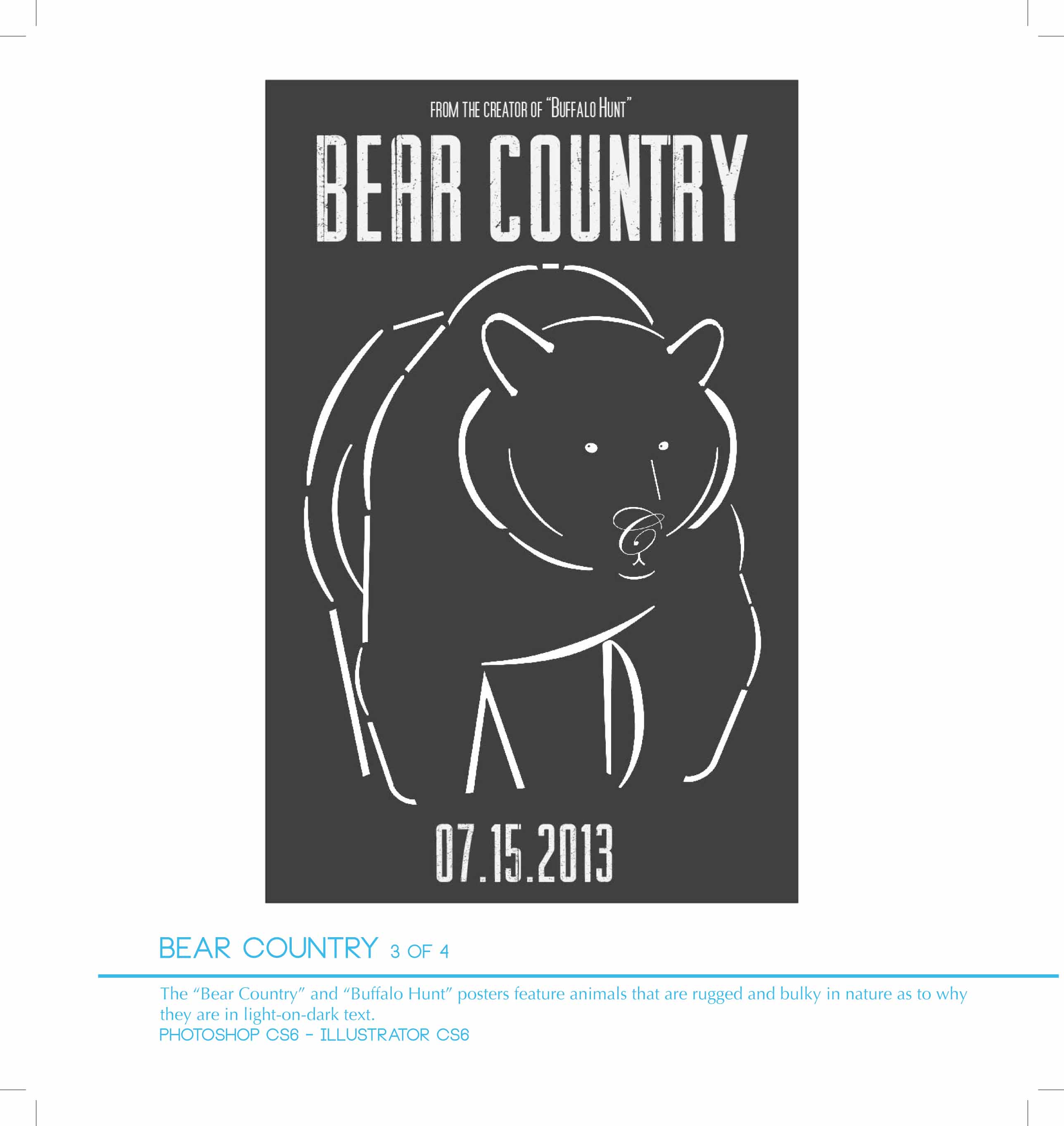 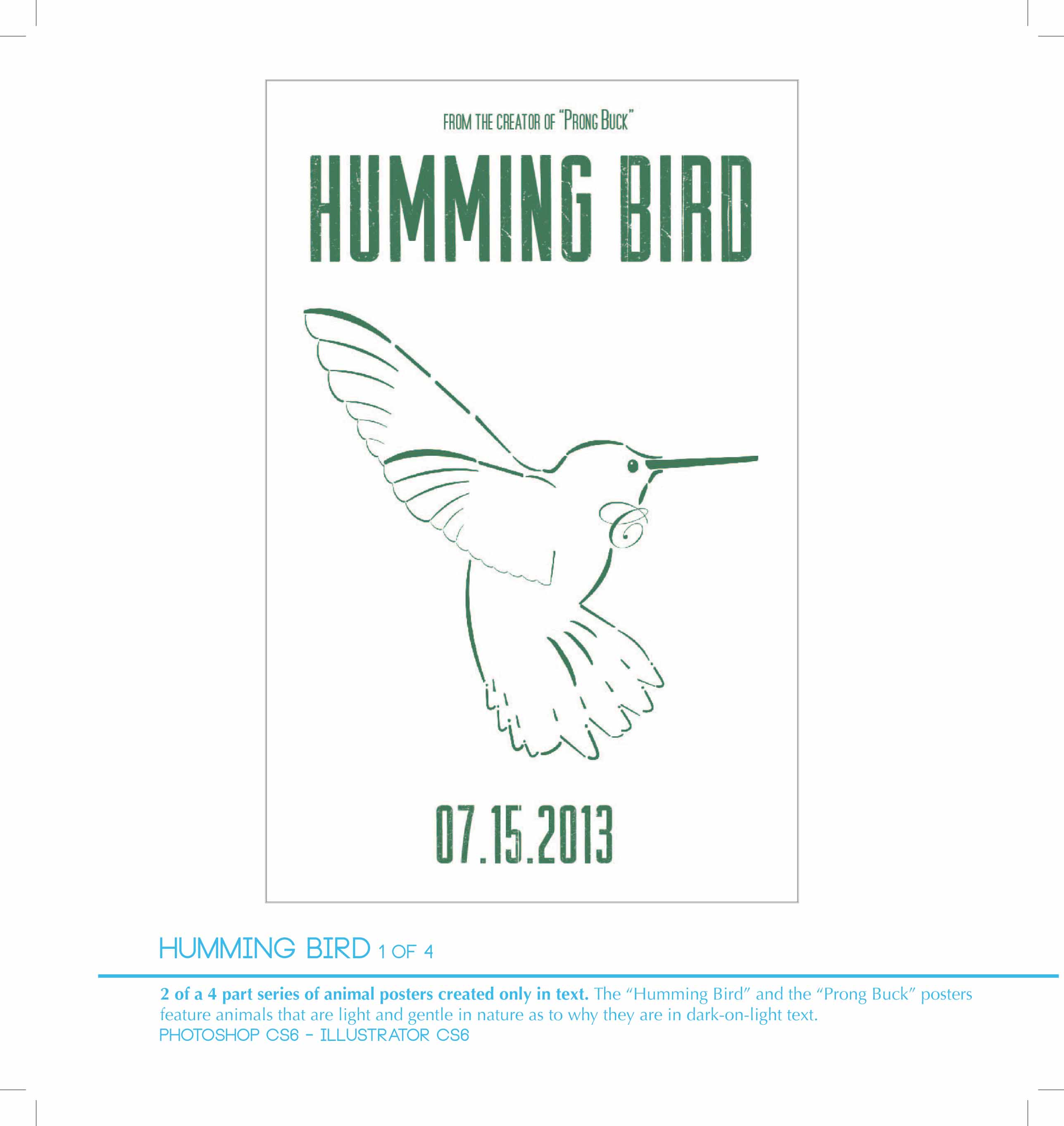 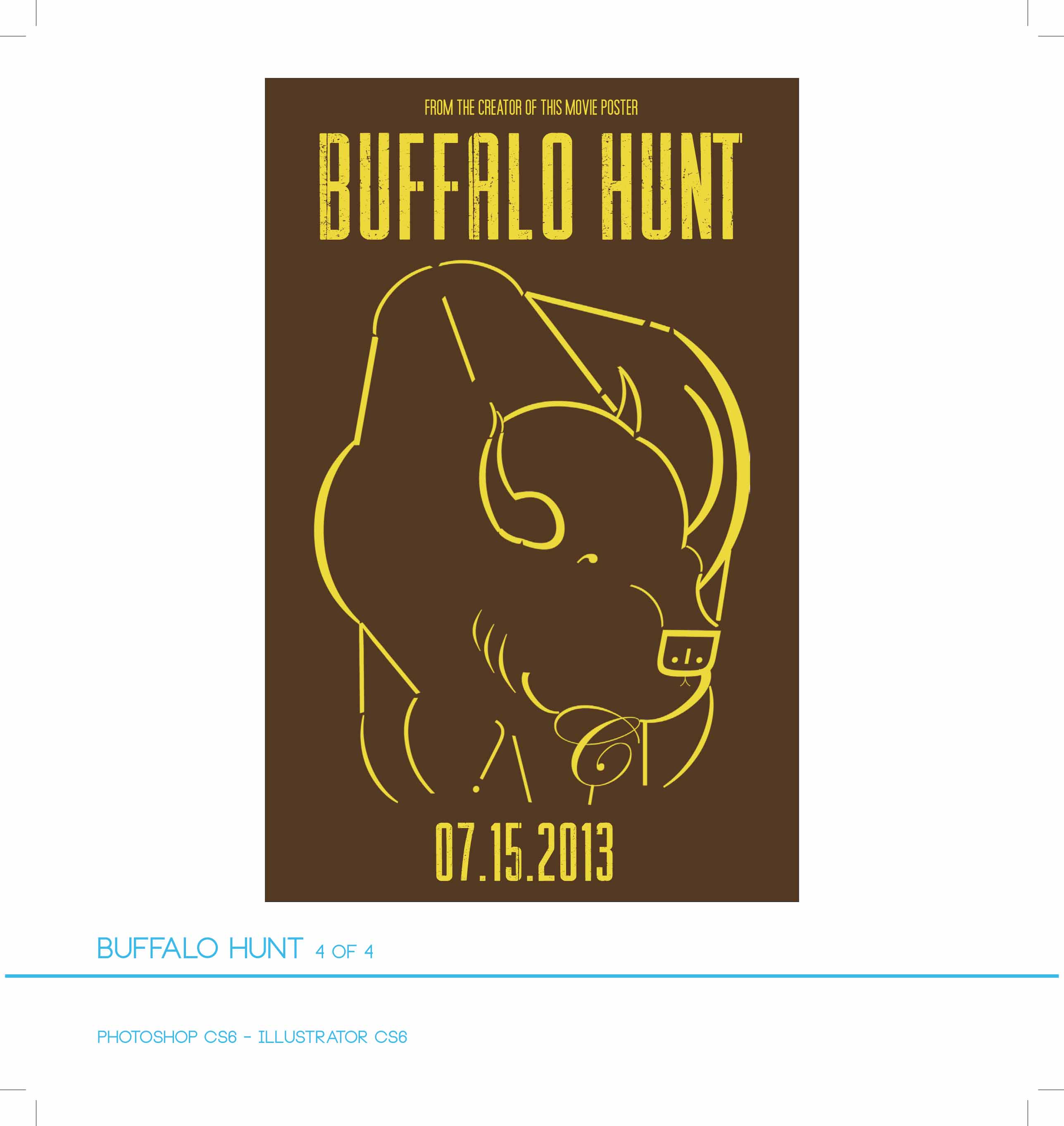 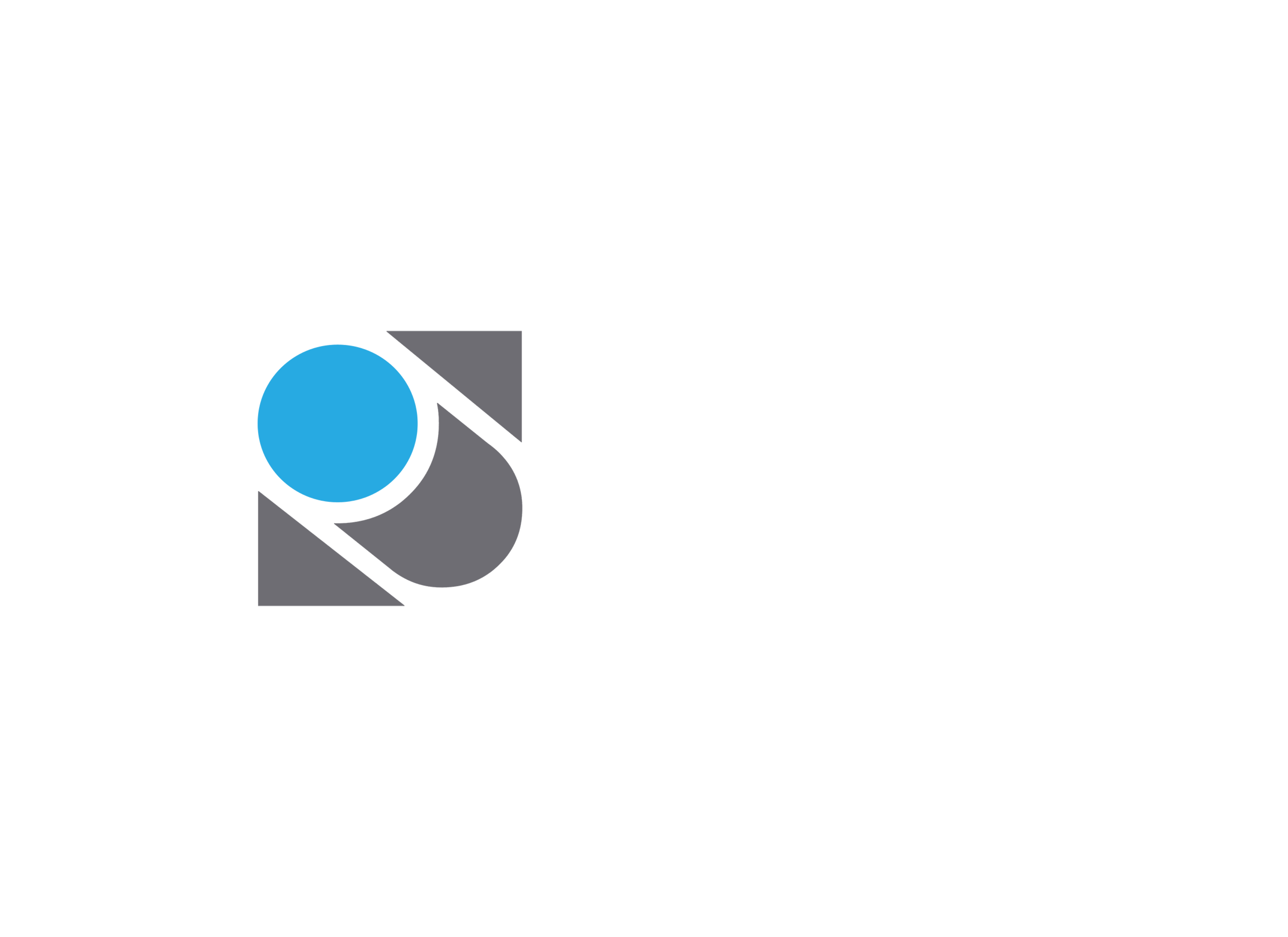 © 2014 IS DESIGNS. All Rights Reserved
BUSINESS PROFILE
Type of Business:
IS DESIGNS is a service business. 
Provides the production and sale of effective and creative designs. 

Legal Structure: 
Sole proprietorship. 
Most affordable, no assets to protect at the time, and yields the best work.
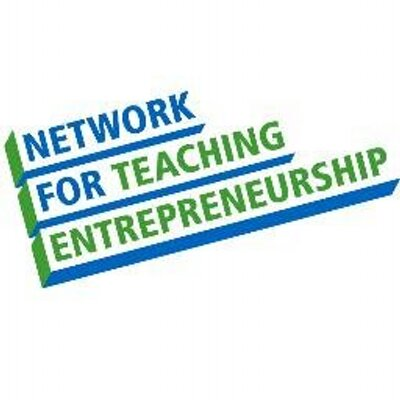 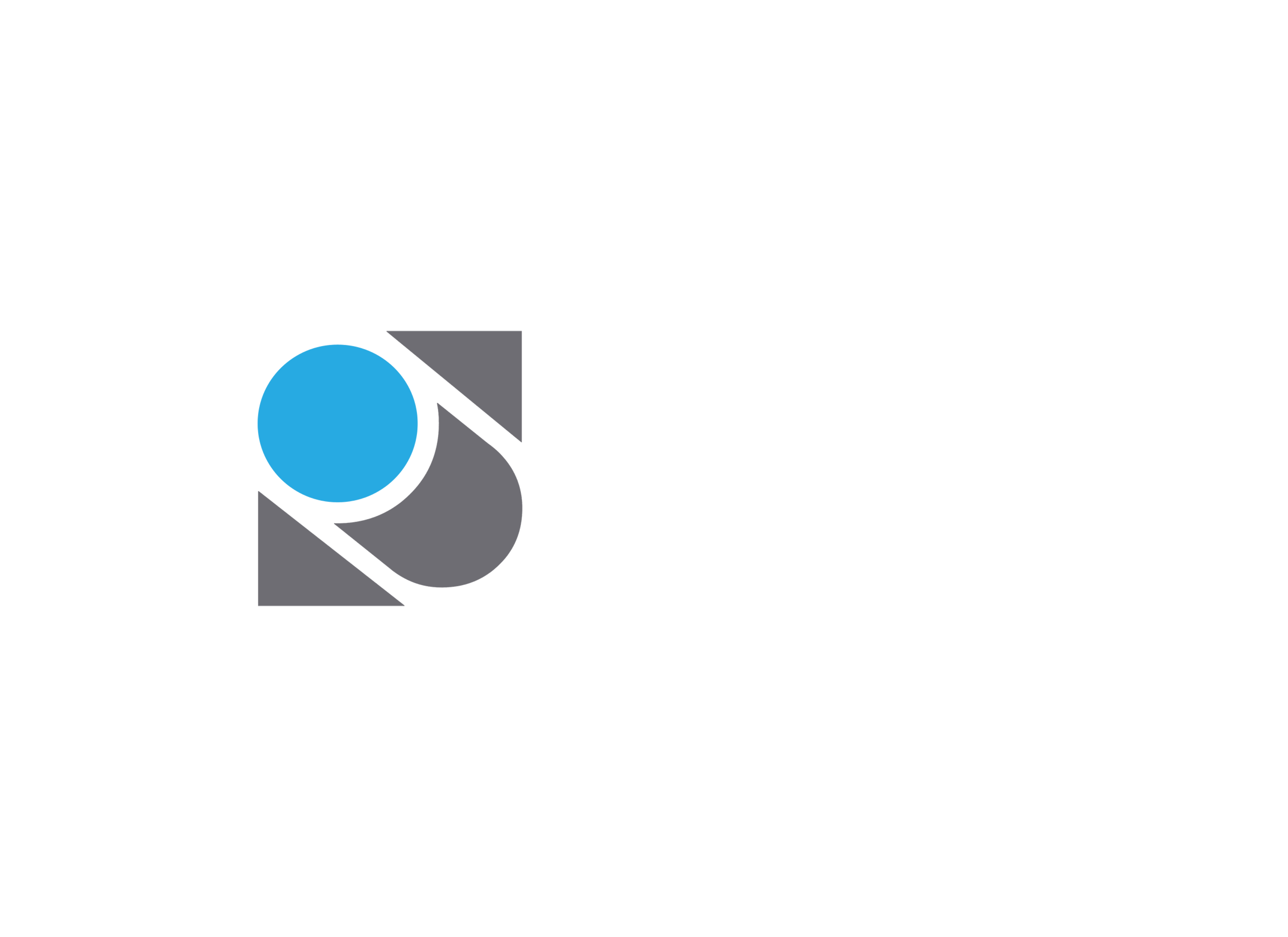 © 2014 IS DESIGNS. All Rights Reserved
MISSION AND SOCIAL IMPACT
Mission Statement:
Through the art of communication to take advantage of the competitive market, IS DESIGNS strives to provide creative and effective designs at the most affordable costs to clients. 

IS DESIGNS also provides free services to select charities and educates local students about design.
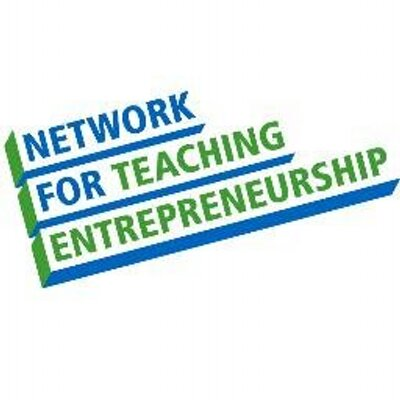 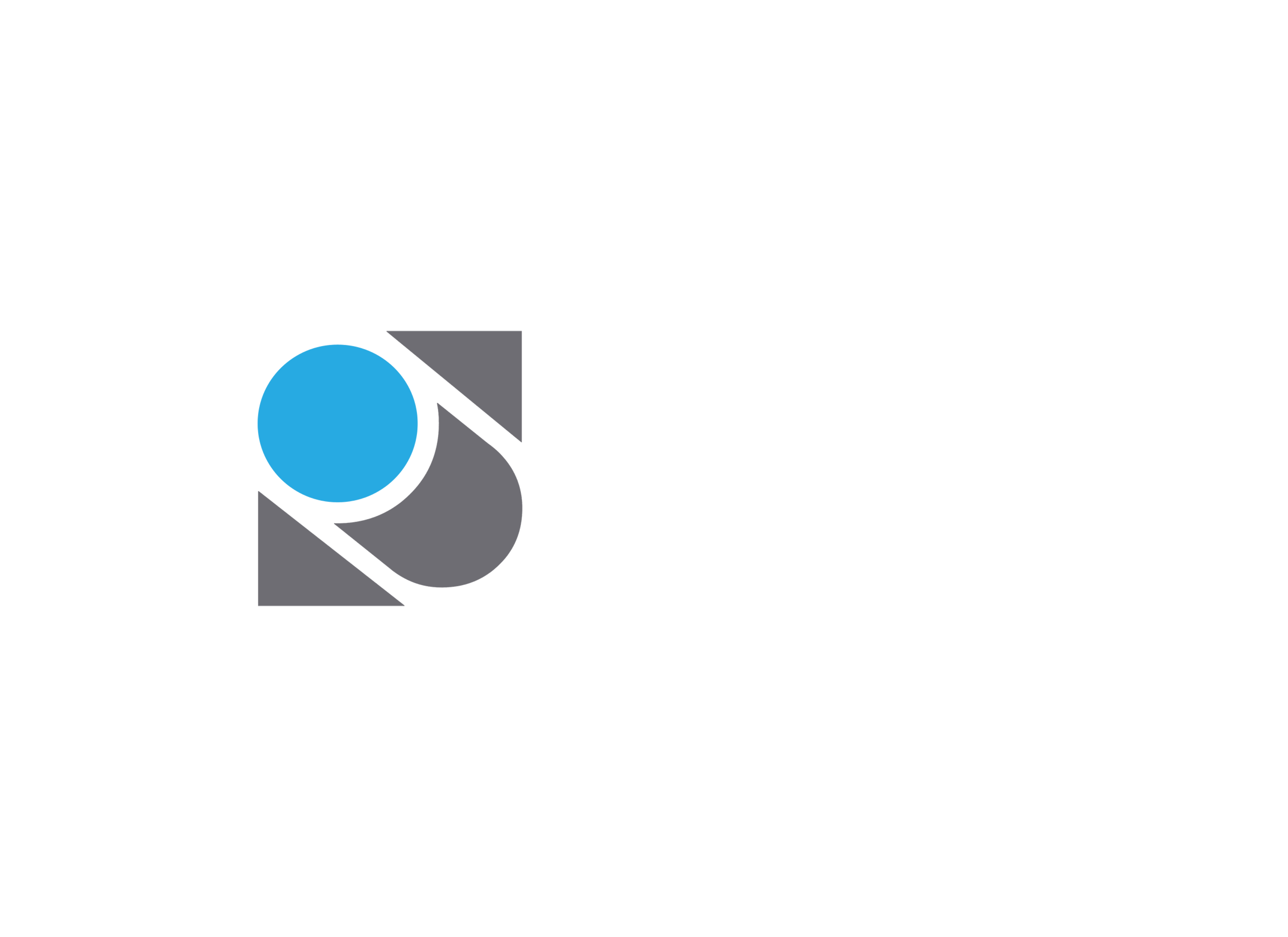 © 2014 IS DESIGNS. All Rights Reserved
SERVICE
* Direct Printing Available: color/grayscale & glossy/card stock/basic
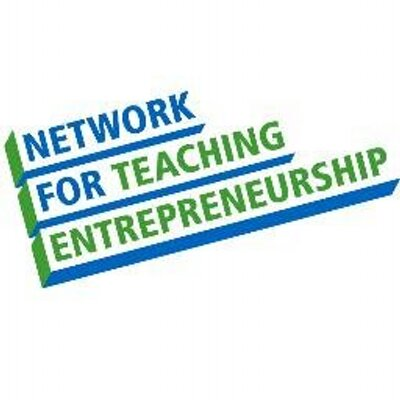 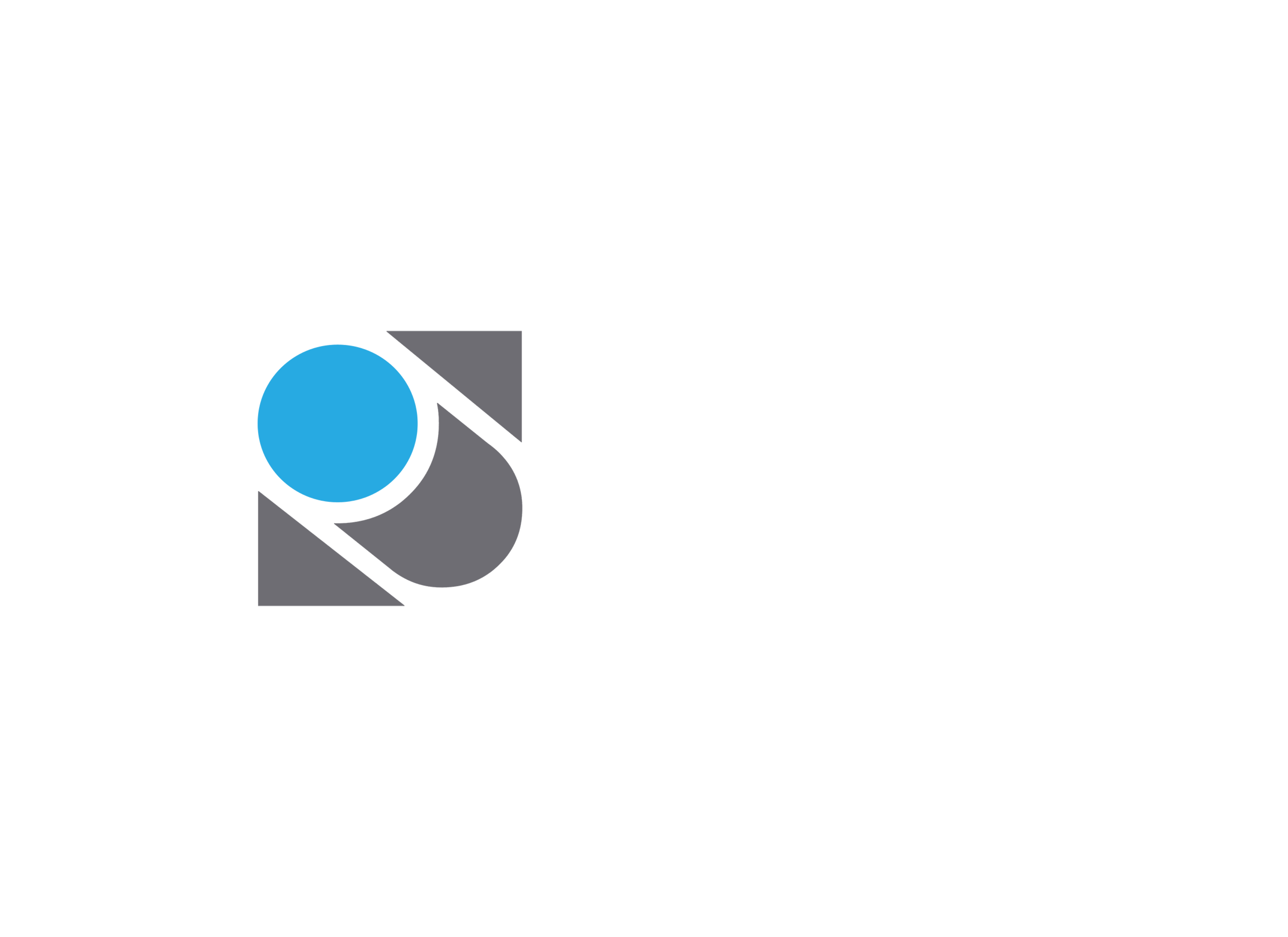 © 2014 IS DESIGNS. All Rights Reserved
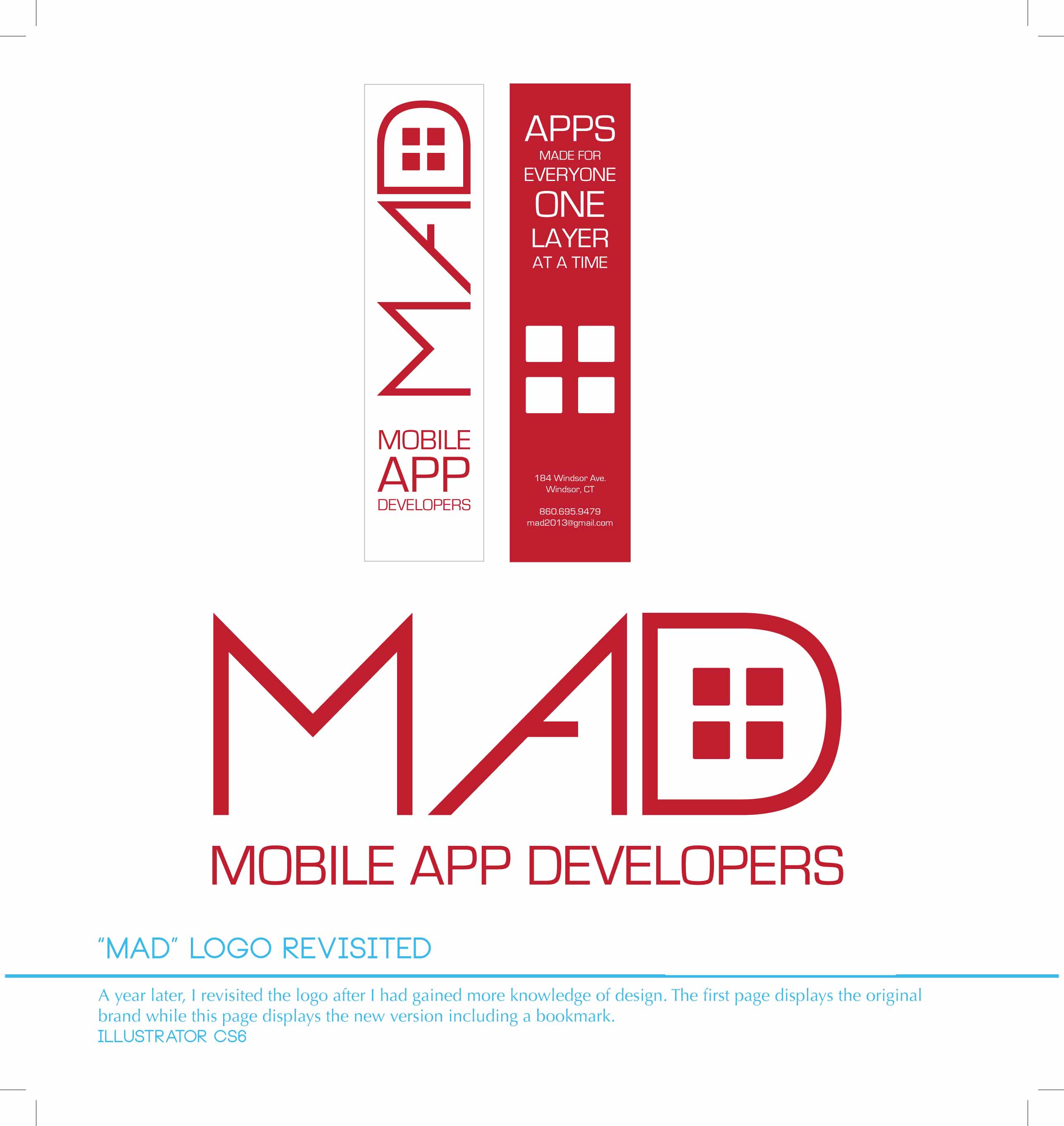 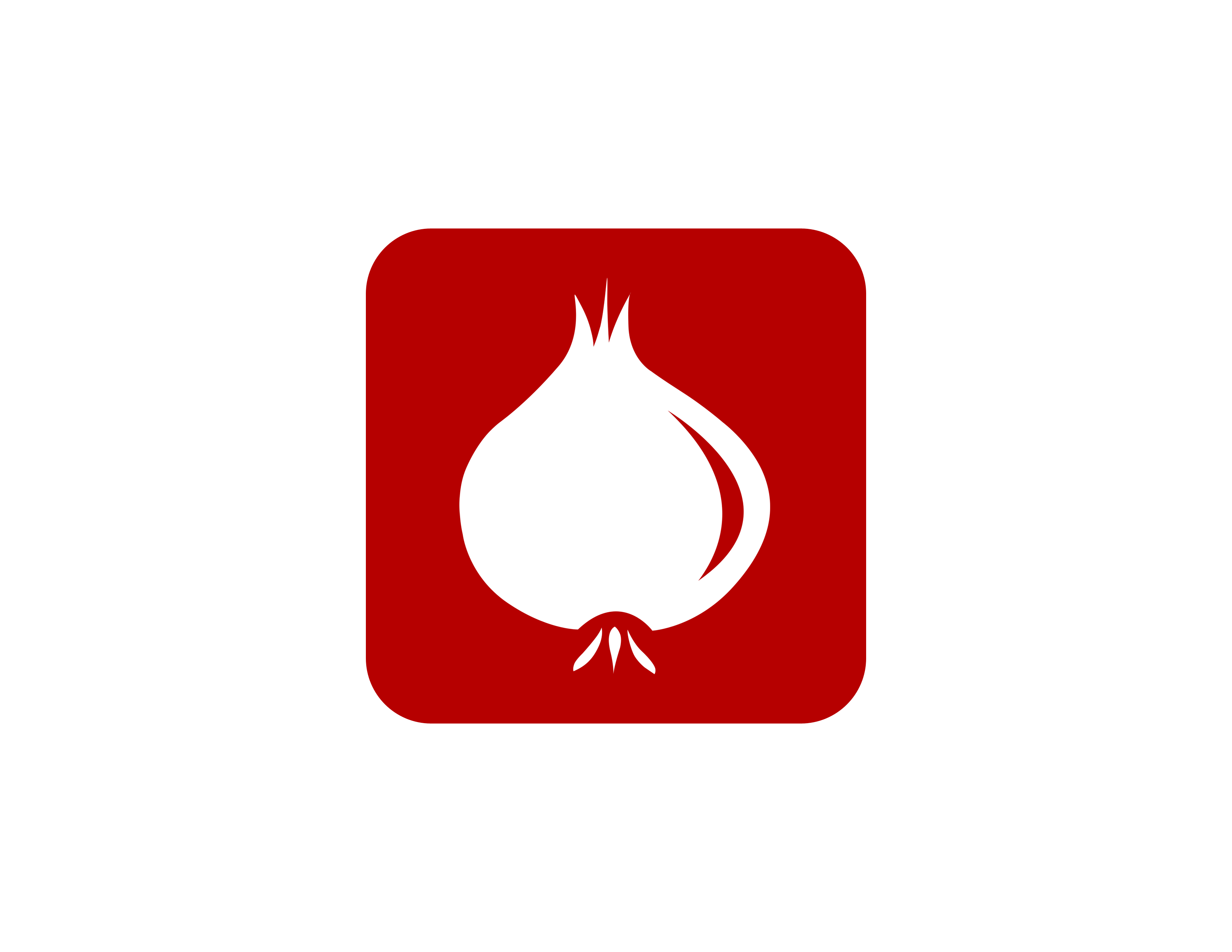 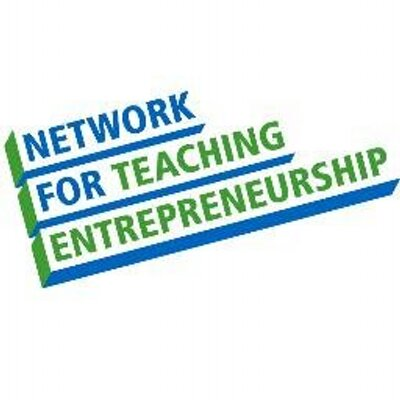 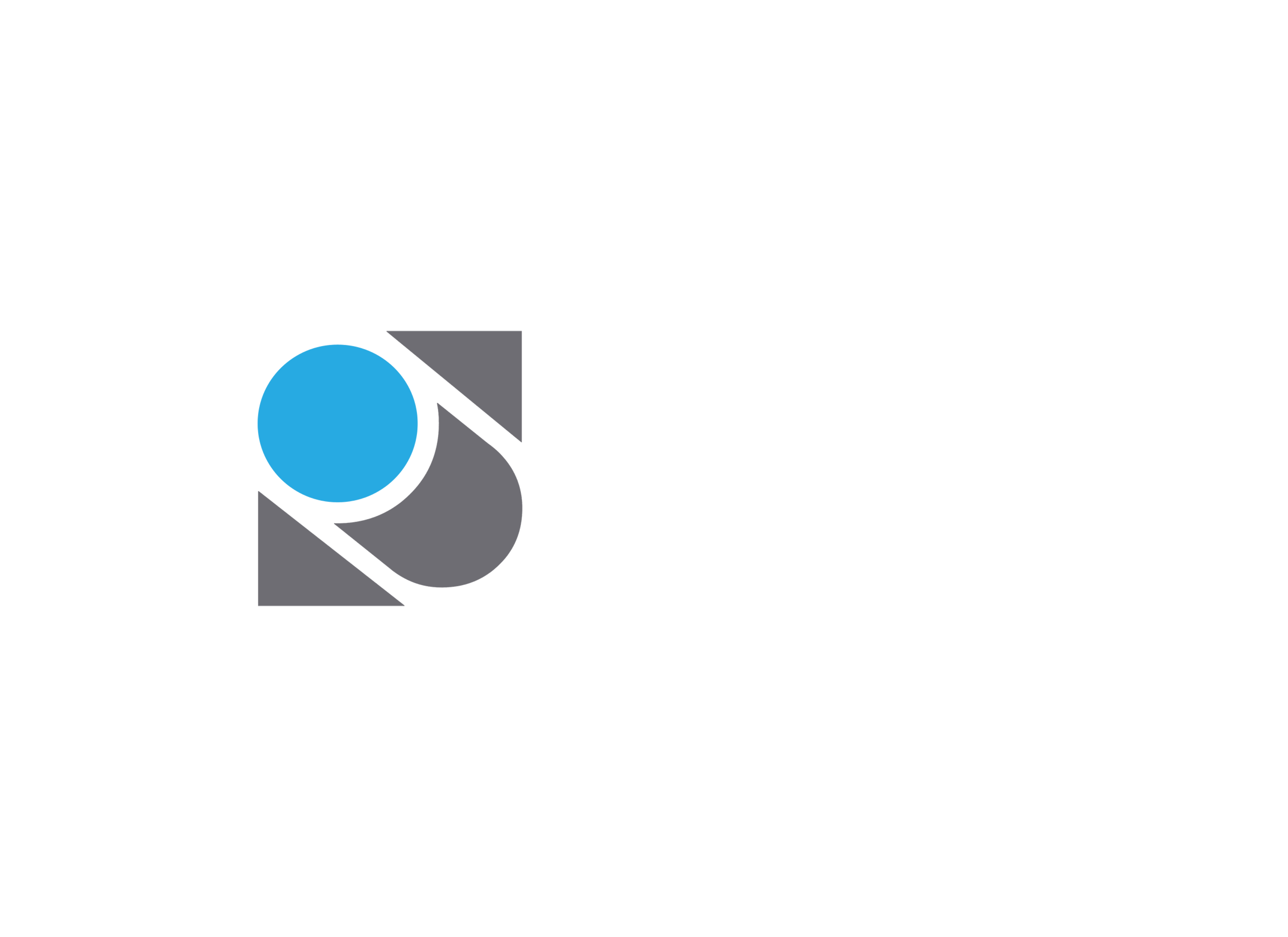 © 2014 IS DESIGNS. All Rights Reserved
BUSINESS MODEL
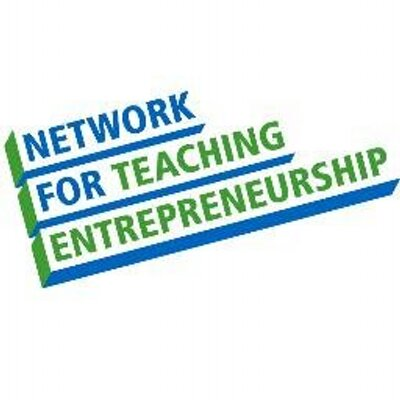 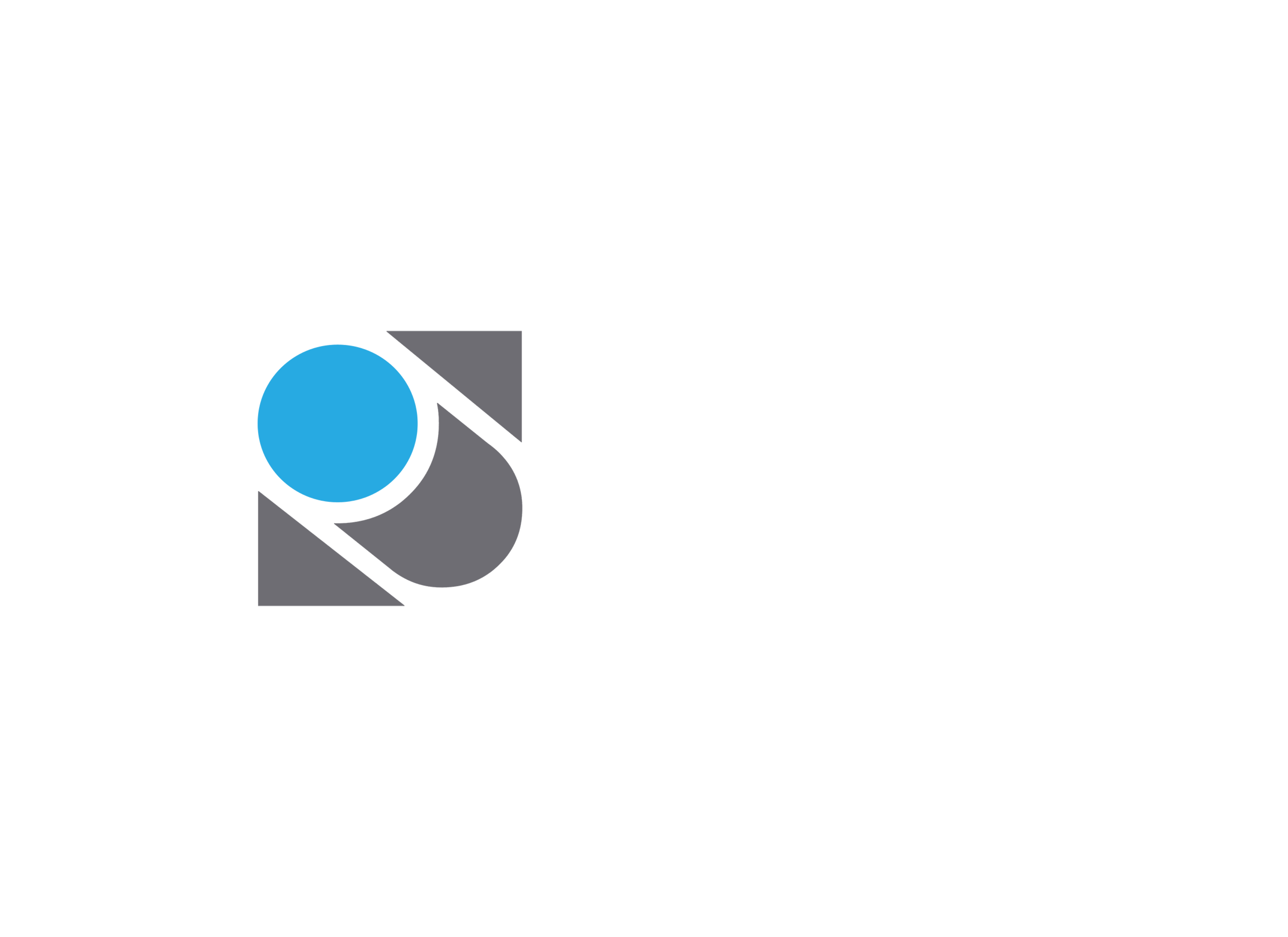 © 2014 IS DESIGNS. All Rights Reserved
BUSINESS MODEL
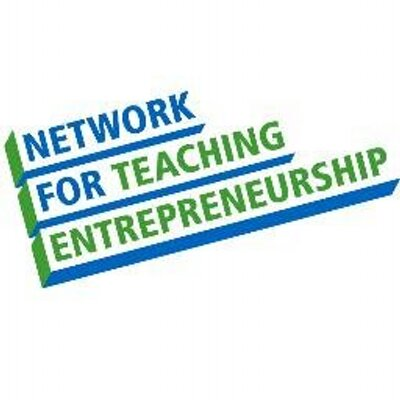 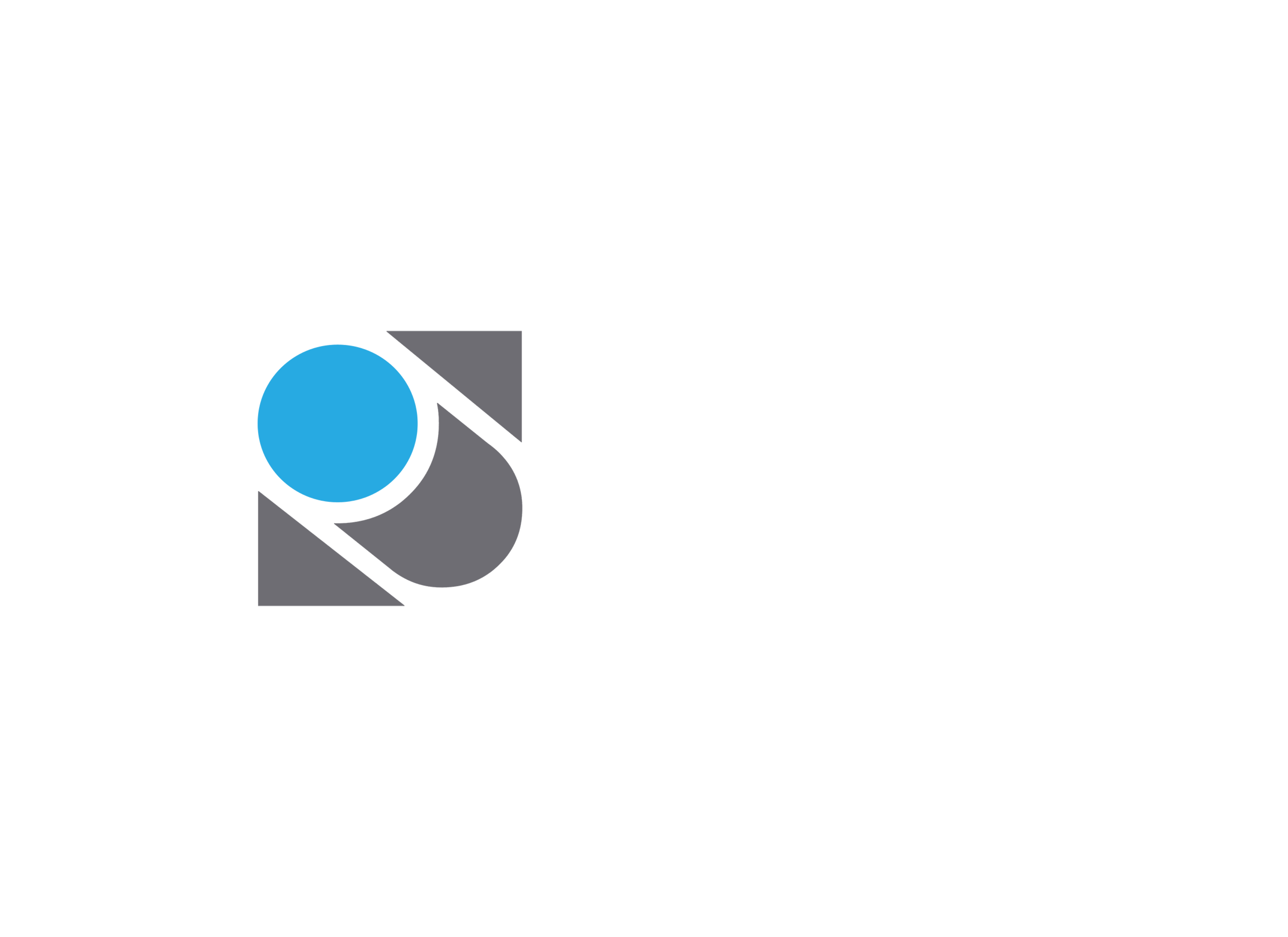 © 2014 IS DESIGNS. All Rights Reserved
MARKETING ANALYSIS
Target Market Size


  

Total Population:
73,779

Target Market:
10,329

Potential Market:
8,263
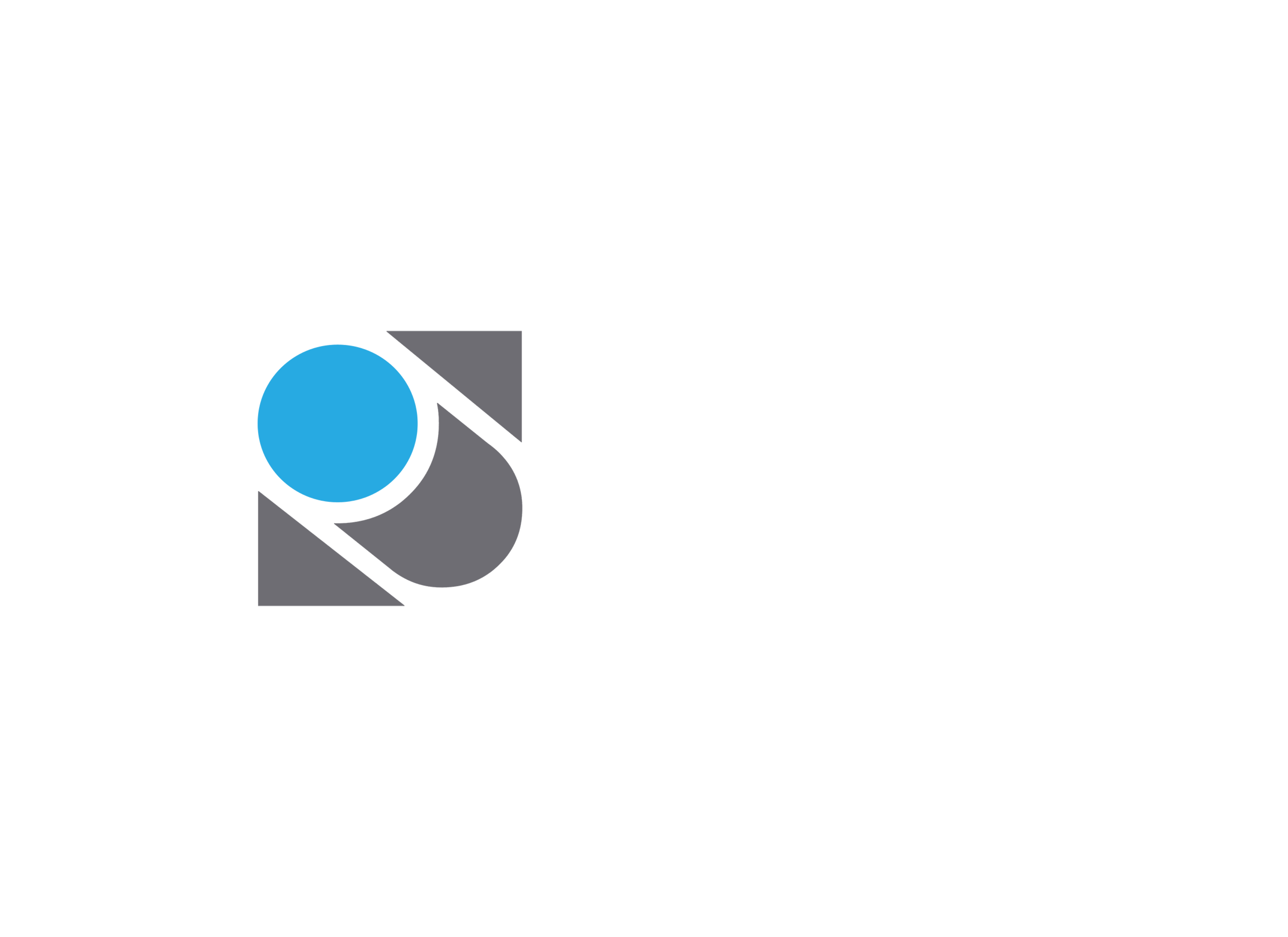 © 2014 IS DESIGNS. All Rights Reserved
MARKETING AND SALES
NewslettersAdvertise to potential market
Portfolio and business cardsGiven to potential clients for further contact
Word-of-mouthPromote to community and further
Website / Social MediaCreate online identity 
Longterm OffersEstablish service contract to retain costumers
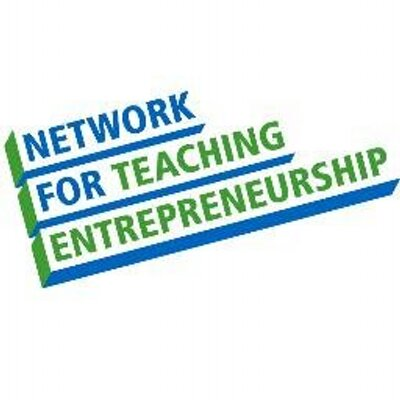 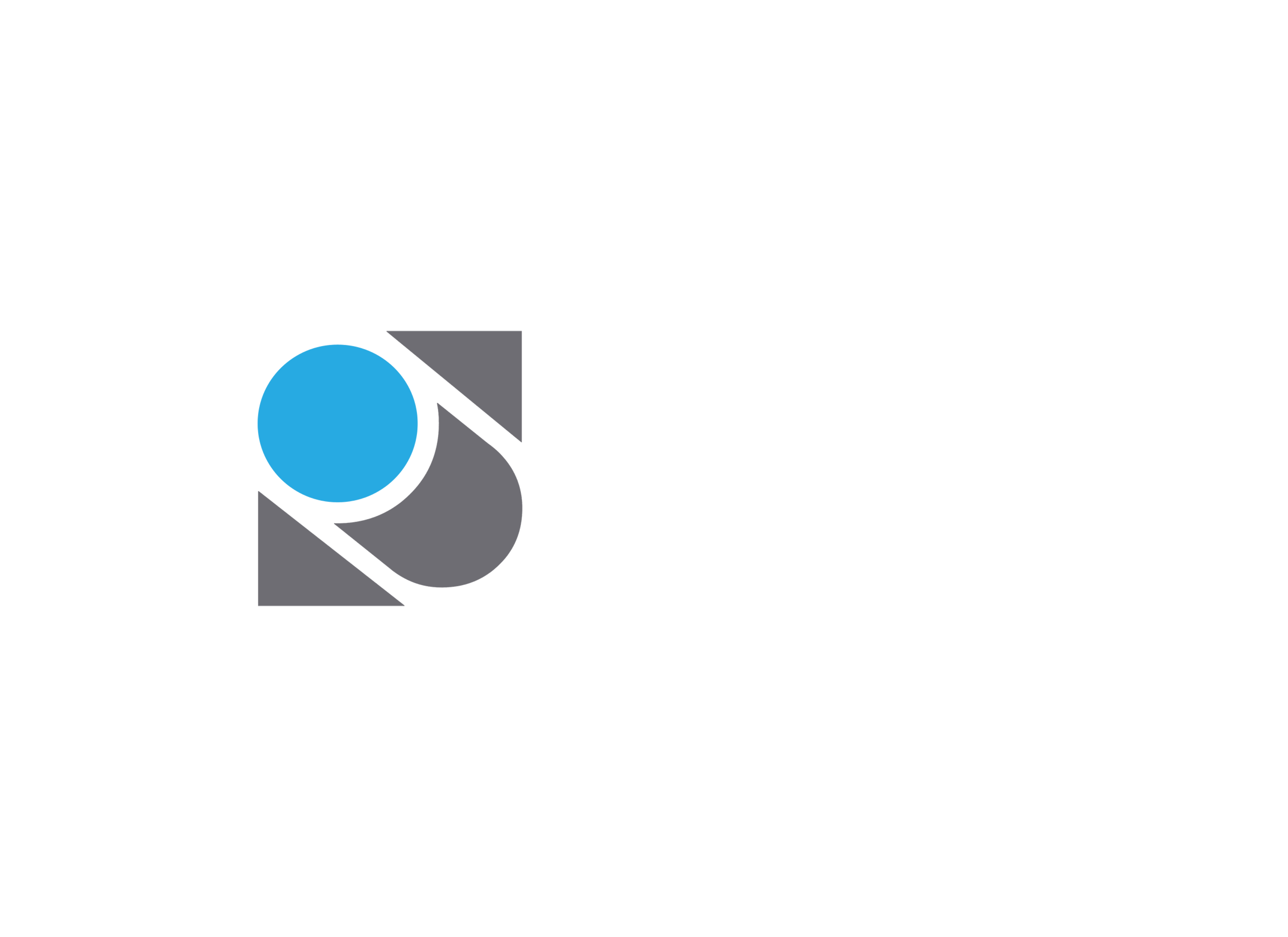 © 2014 IS DESIGNS. All Rights Reserved
COMPETITION
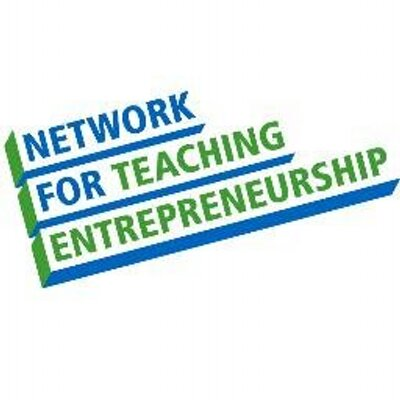 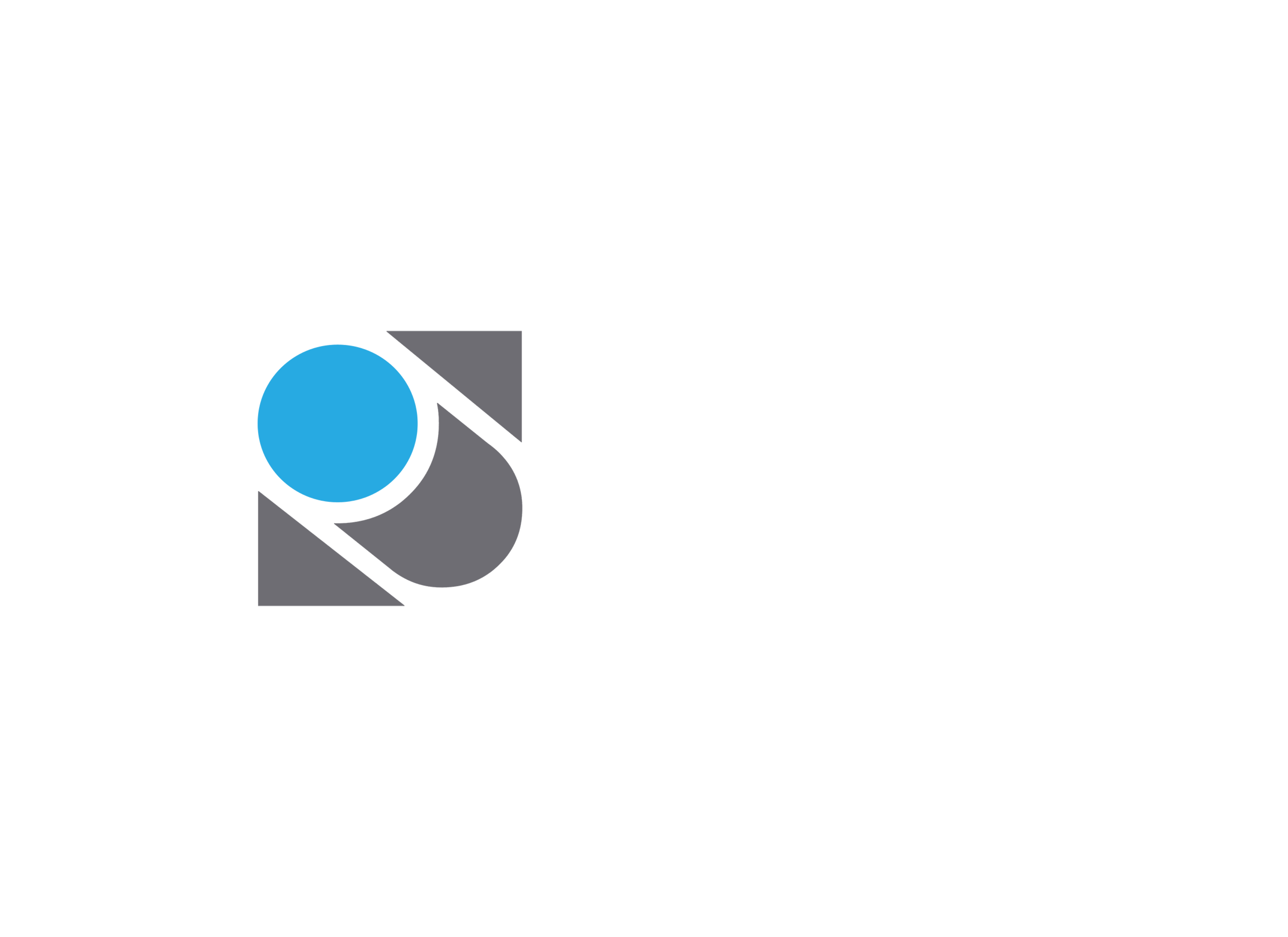 © 2014 IS DESIGNS. All Rights Reserved
COMPETITIVE ADVANTAGE
Main Advantages:
Prices are fixed and do not vary by project. 
Face-to-face and on-site consultations.  
IS DESIGNS creates an environment free from big competitors.
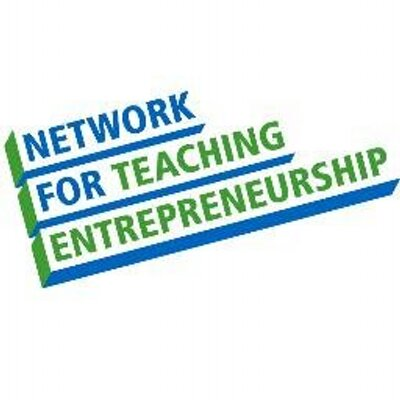 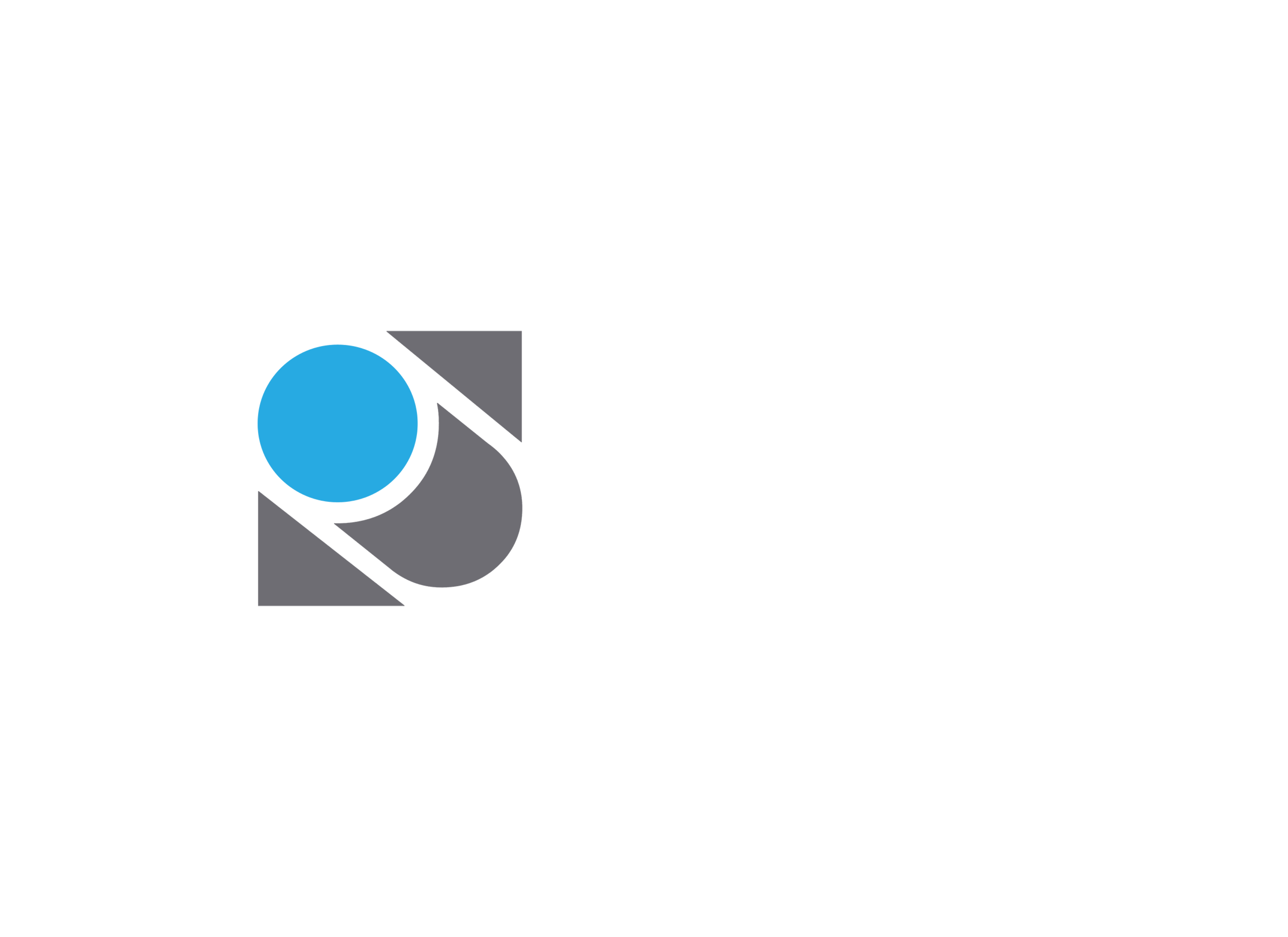 © 2014 IS DESIGNS. All Rights Reserved
QUALIFICATIONS
I am qualified because I:
Have a four-year experience in graphic design as a:
Volunteer designer and student at Pathways Academy of Technology and Design
Intern for America's Marketing Motivator
Designer in-training under the Creative Services department at Valassis
Have the essential skills of:
Time management 
Collaboration 
Reliability 
Speak English and Spanish
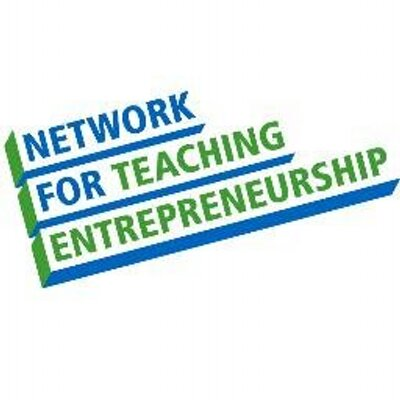 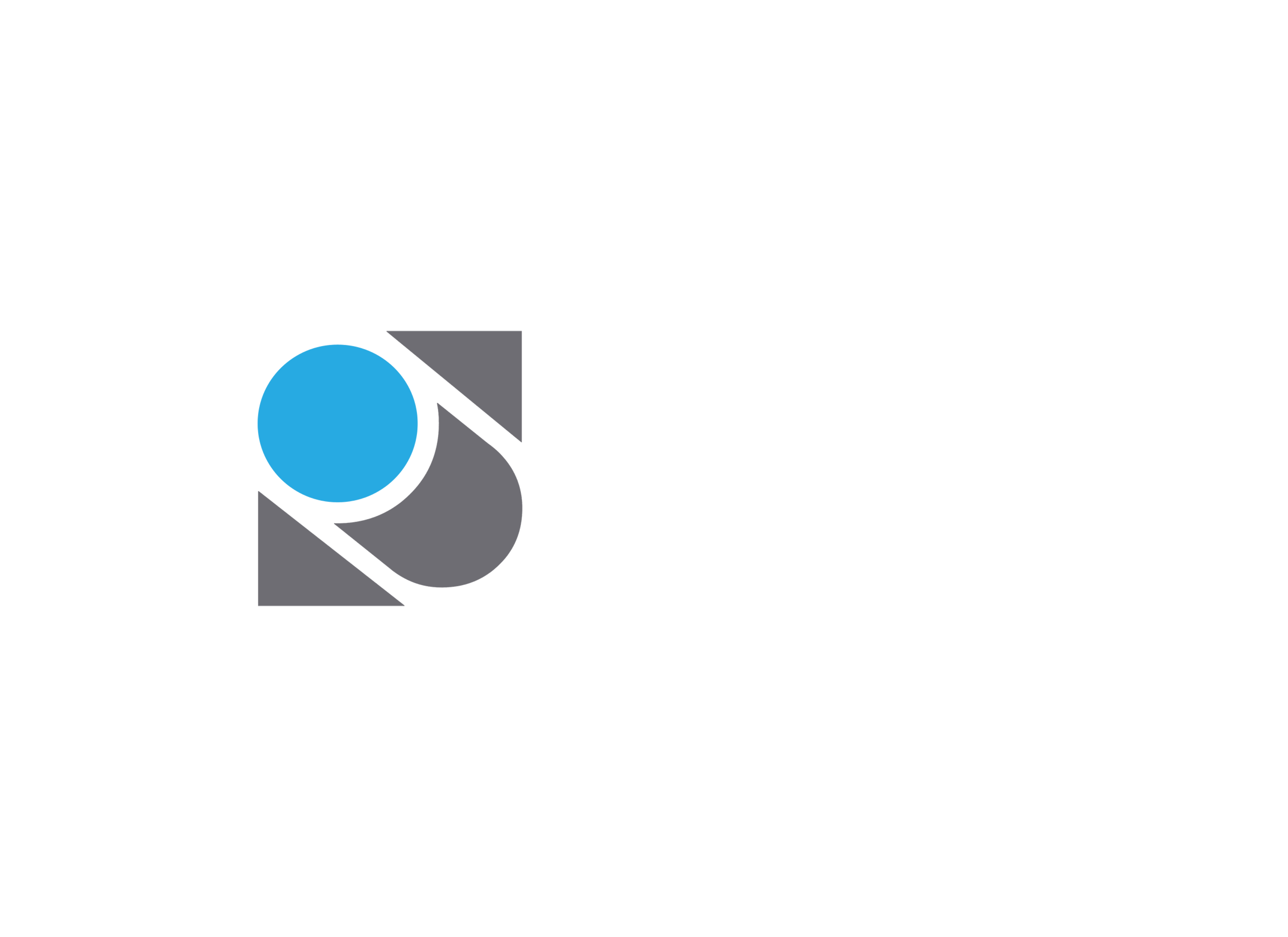 © 2014 IS DESIGNS. All Rights Reserved
SALES PROJECTION
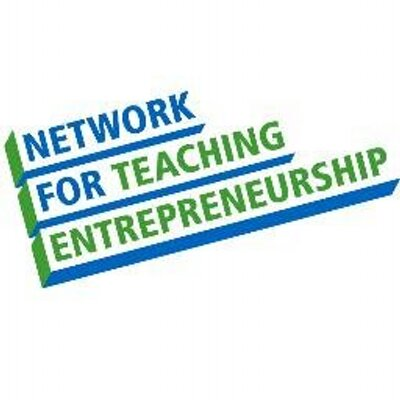 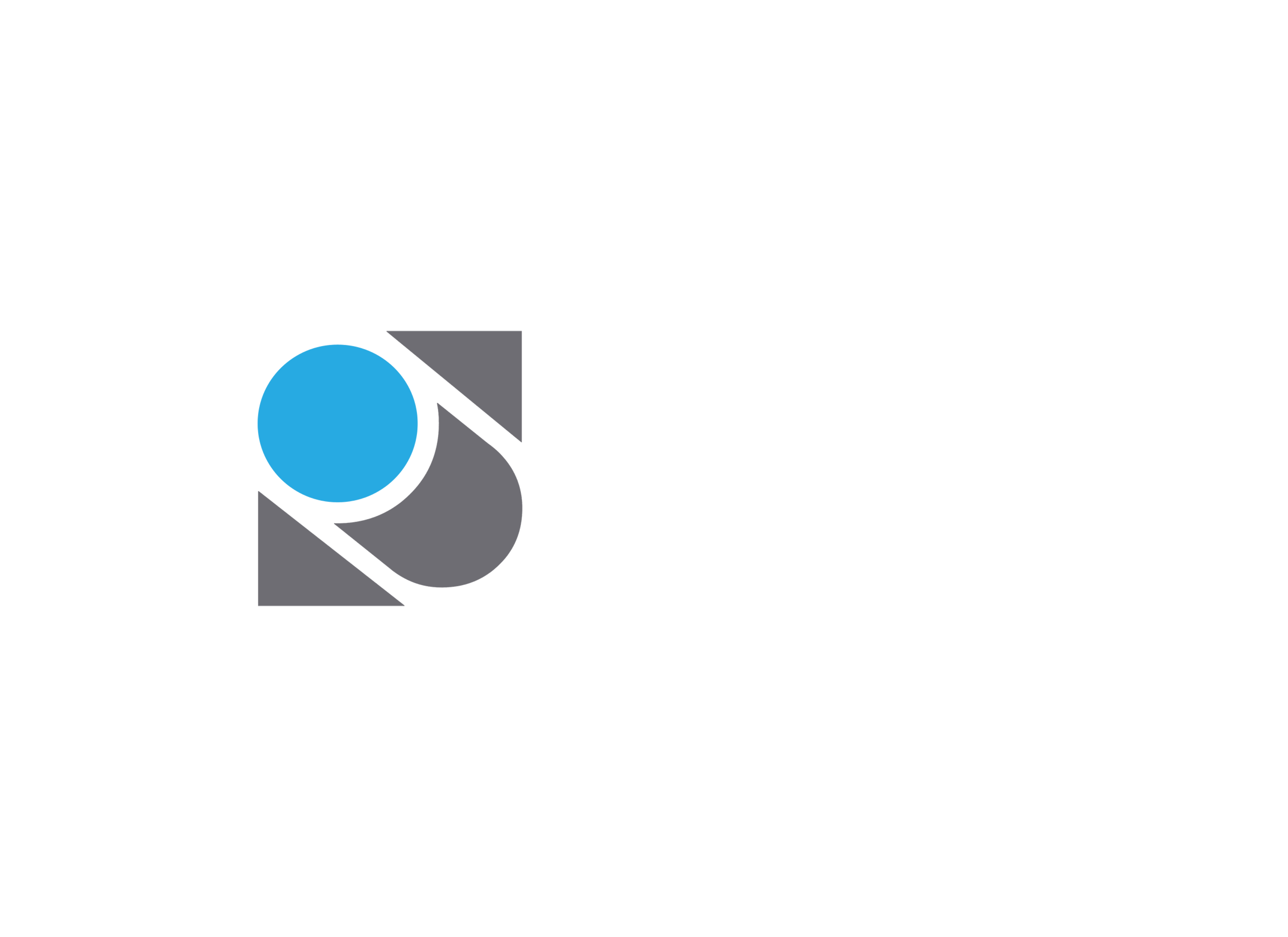 © 2014 IS DESIGNS. All Rights Reserved
START-UP FUNDS
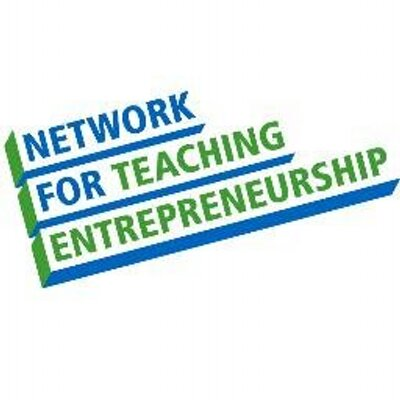 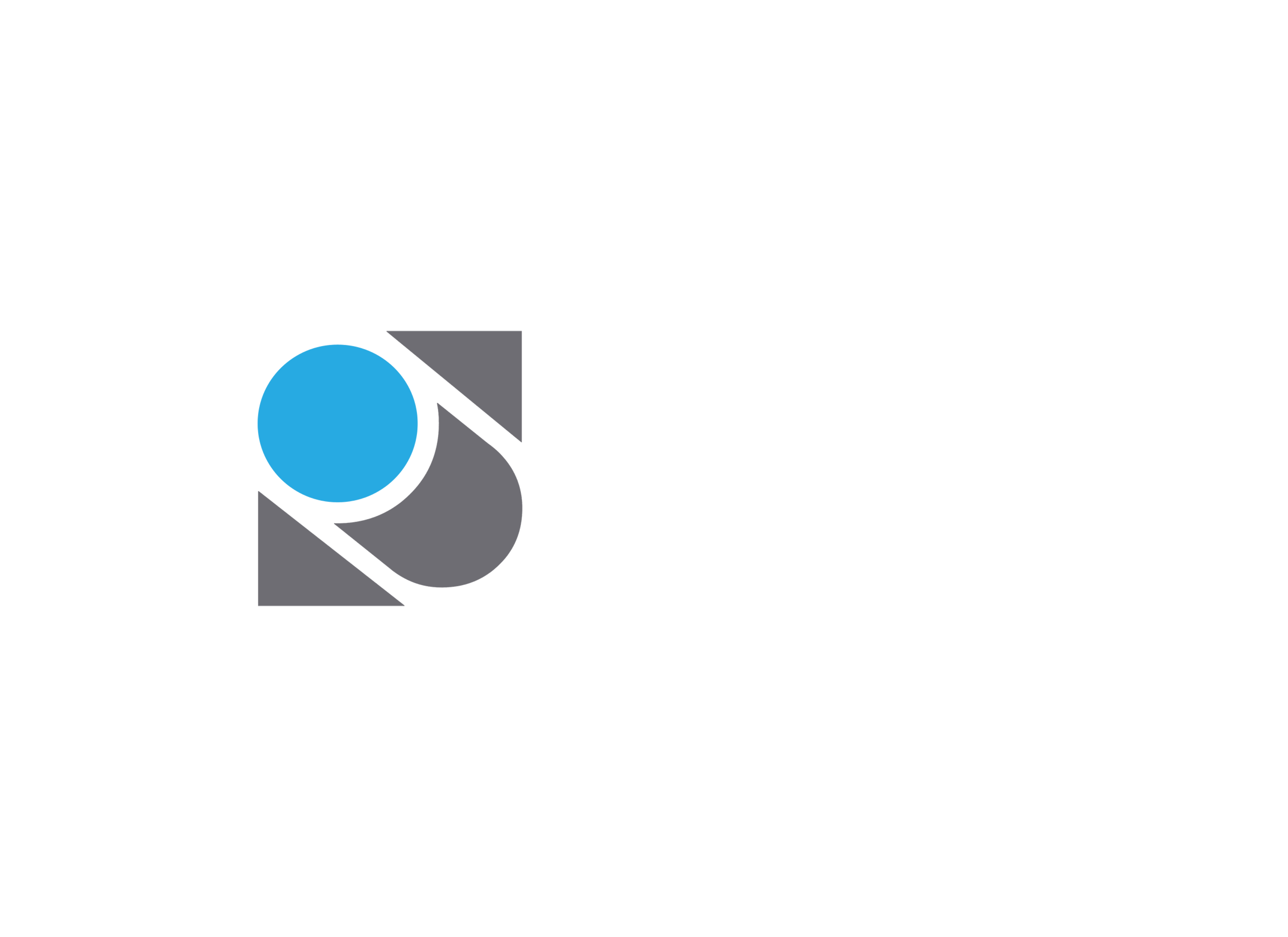 © 2014 IS DESIGNS. All Rights Reserved
INVESTMENTS
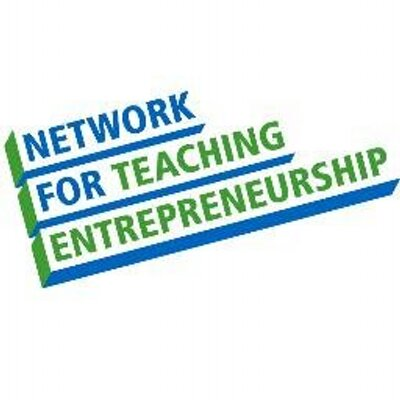 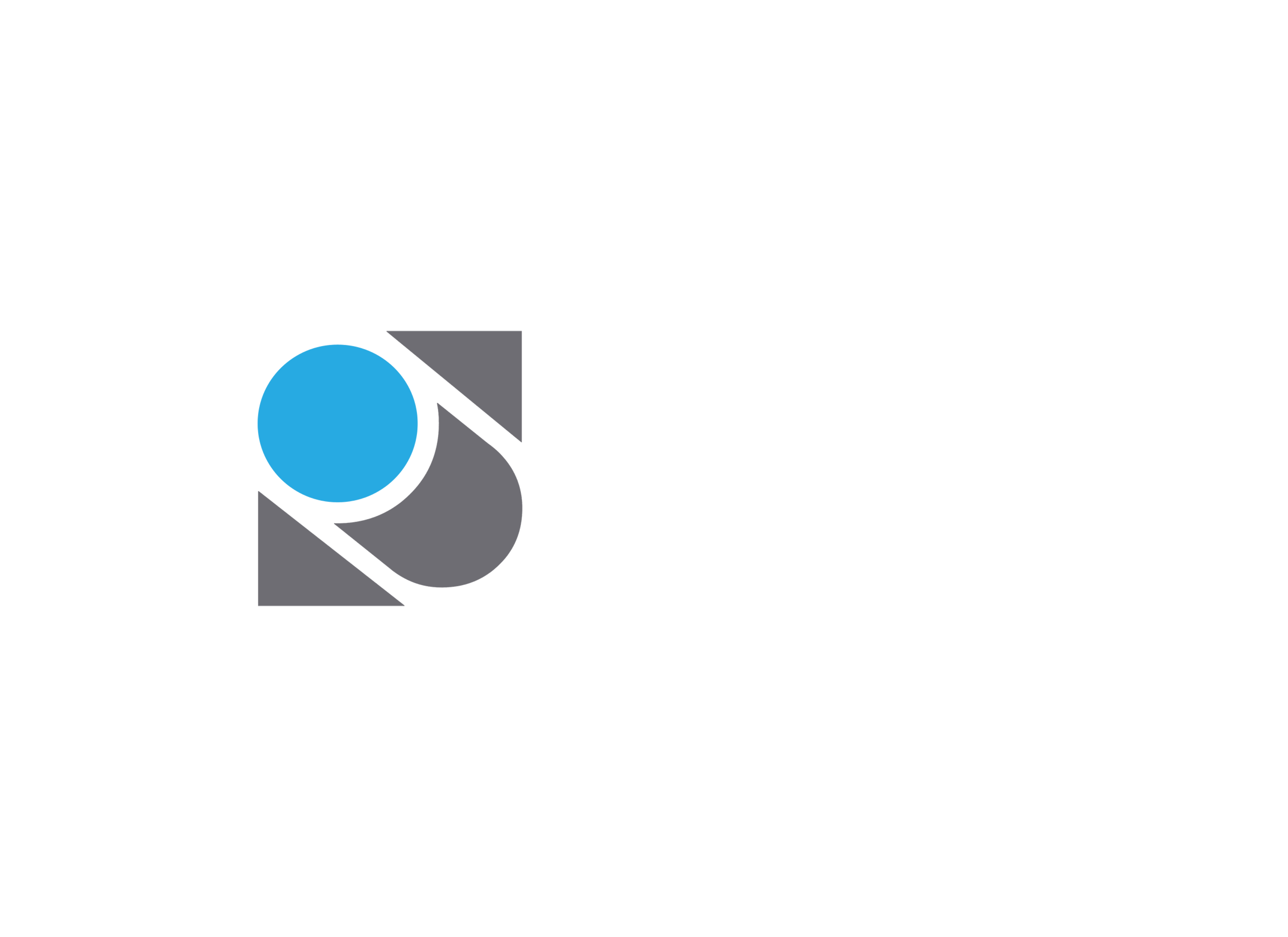 © 2014 IS DESIGNS. All Rights Reserved
FUTURE PLANS
Short Term
Long Term
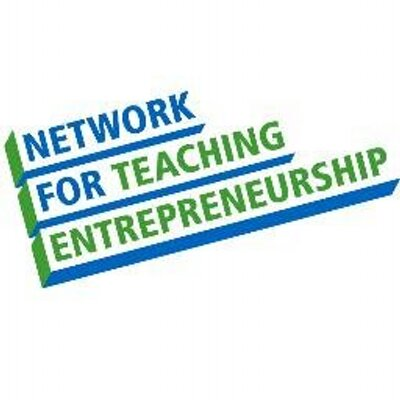 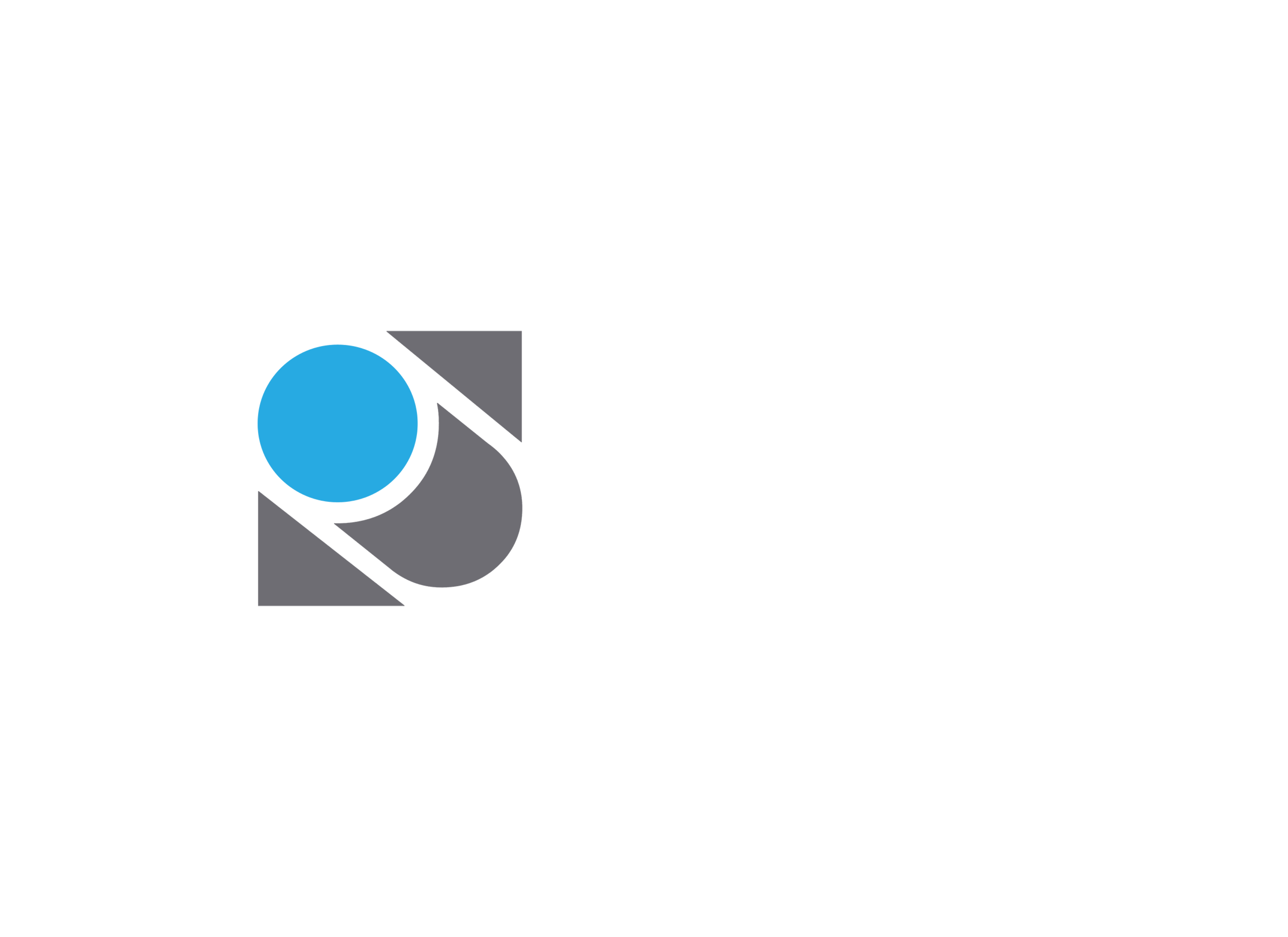 © 2014 IS DESIGNS. All Rights Reserved
THANK YOU.
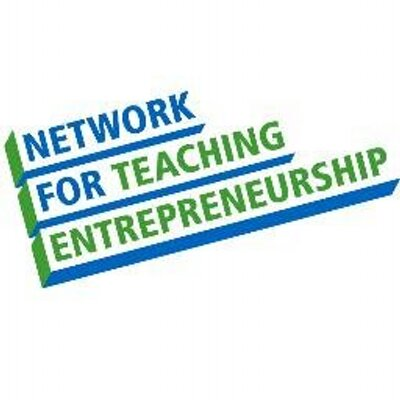 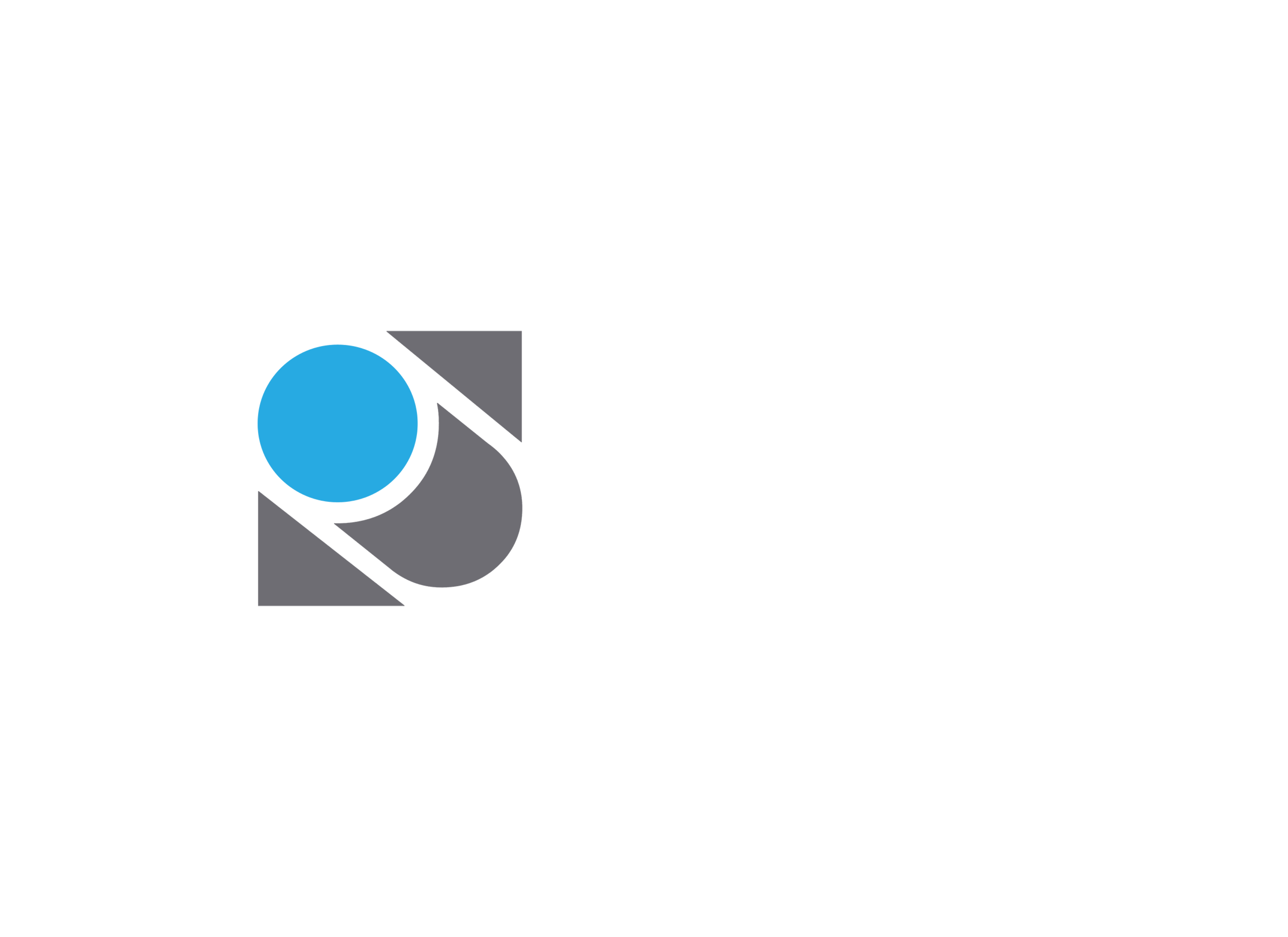